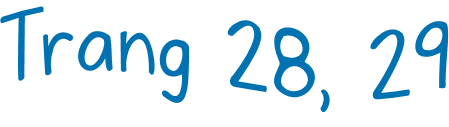 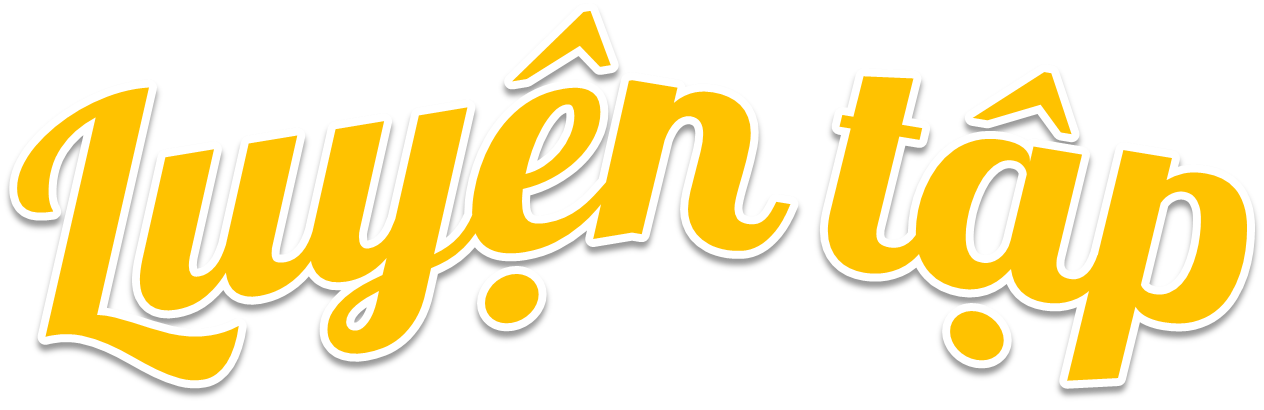 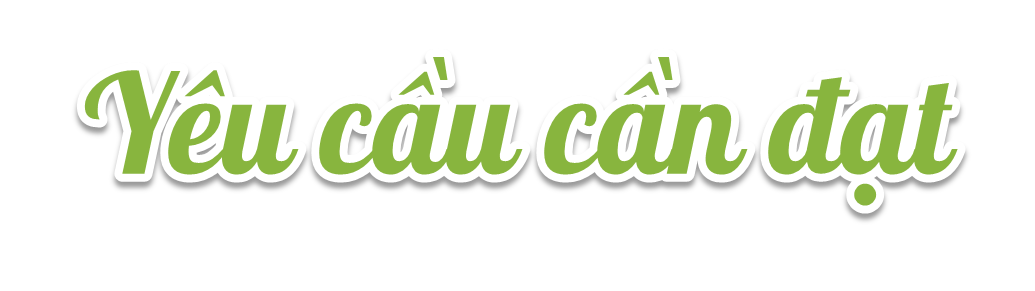 1. Kiến thức, kĩ năng:
- HS thực hiện được phép tính liên quan đến phép nhân, phép chia đã học.
- Giải được bài toán có lời văn liên quan đến phép nhân, phép chia đã học.
2. Phát triển năng lực và phẩm chất:
- Phát triển năng lực tính toán, tư duy và lập luận toán học
- Phát triển kĩ năng hợp tác, rèn tính cẩn thận.
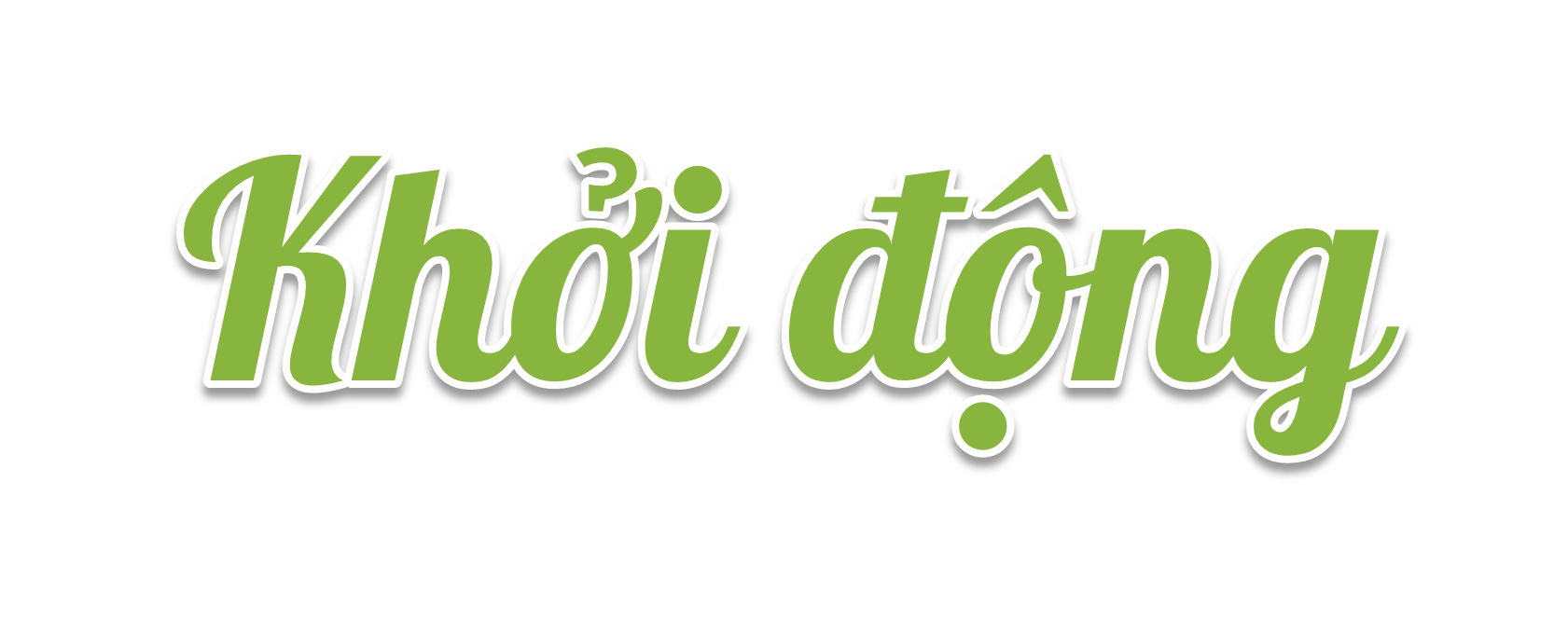 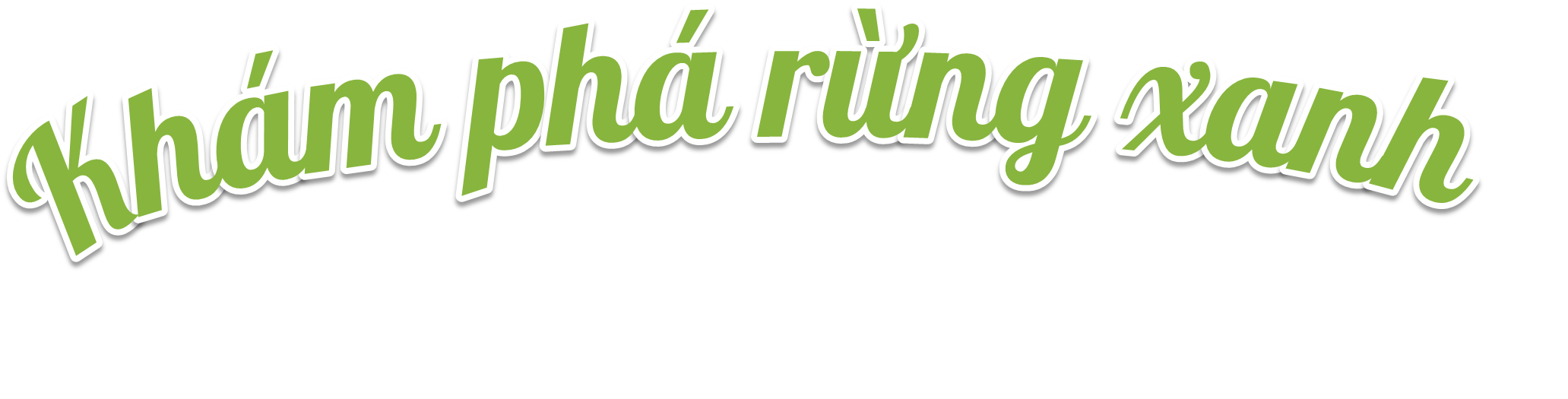 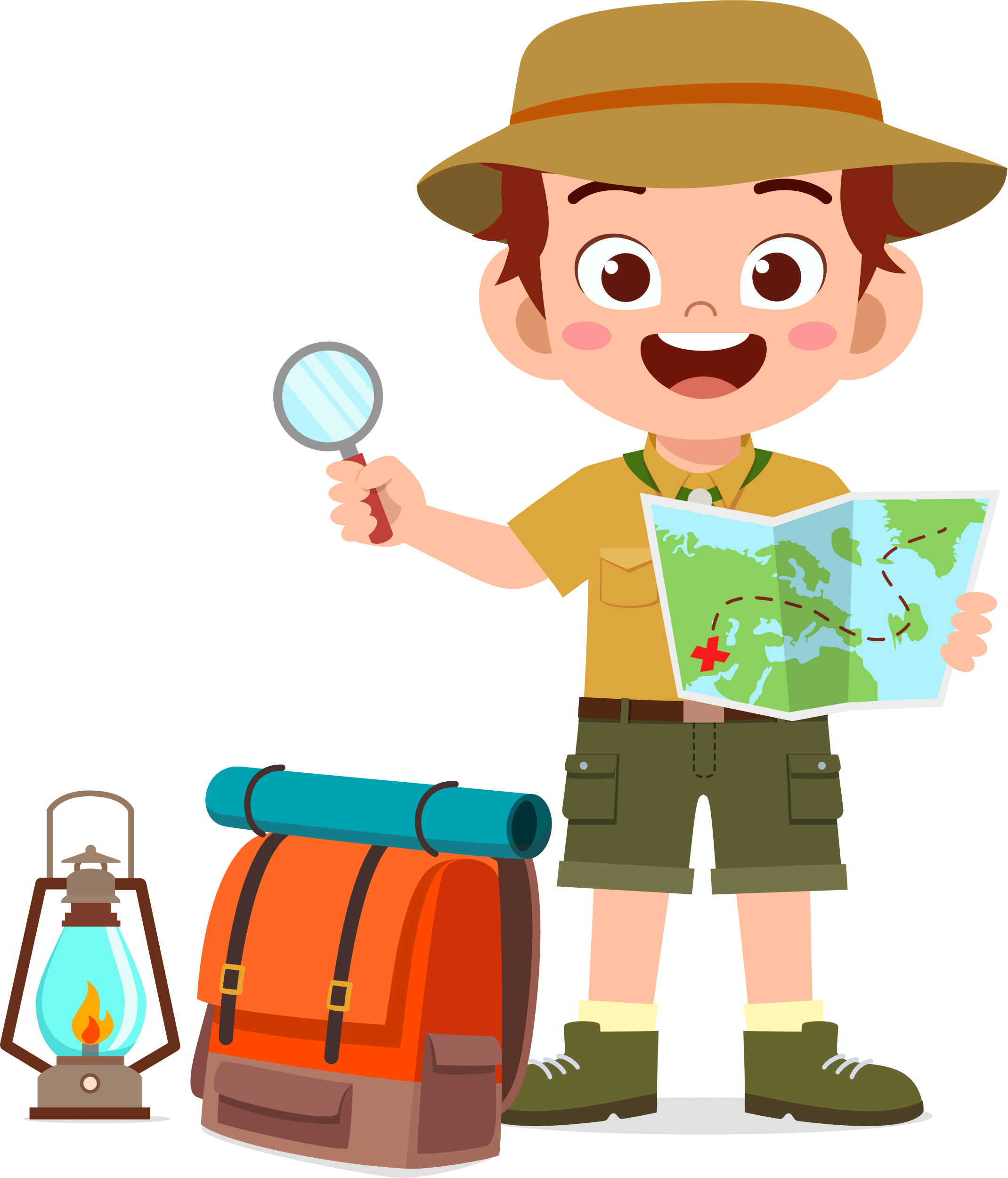 Đâu là bông hoa yêu thích của những chú ong? Hãy tìm ra chúng bằng cách giải phép tính ở mỗi chú ong.
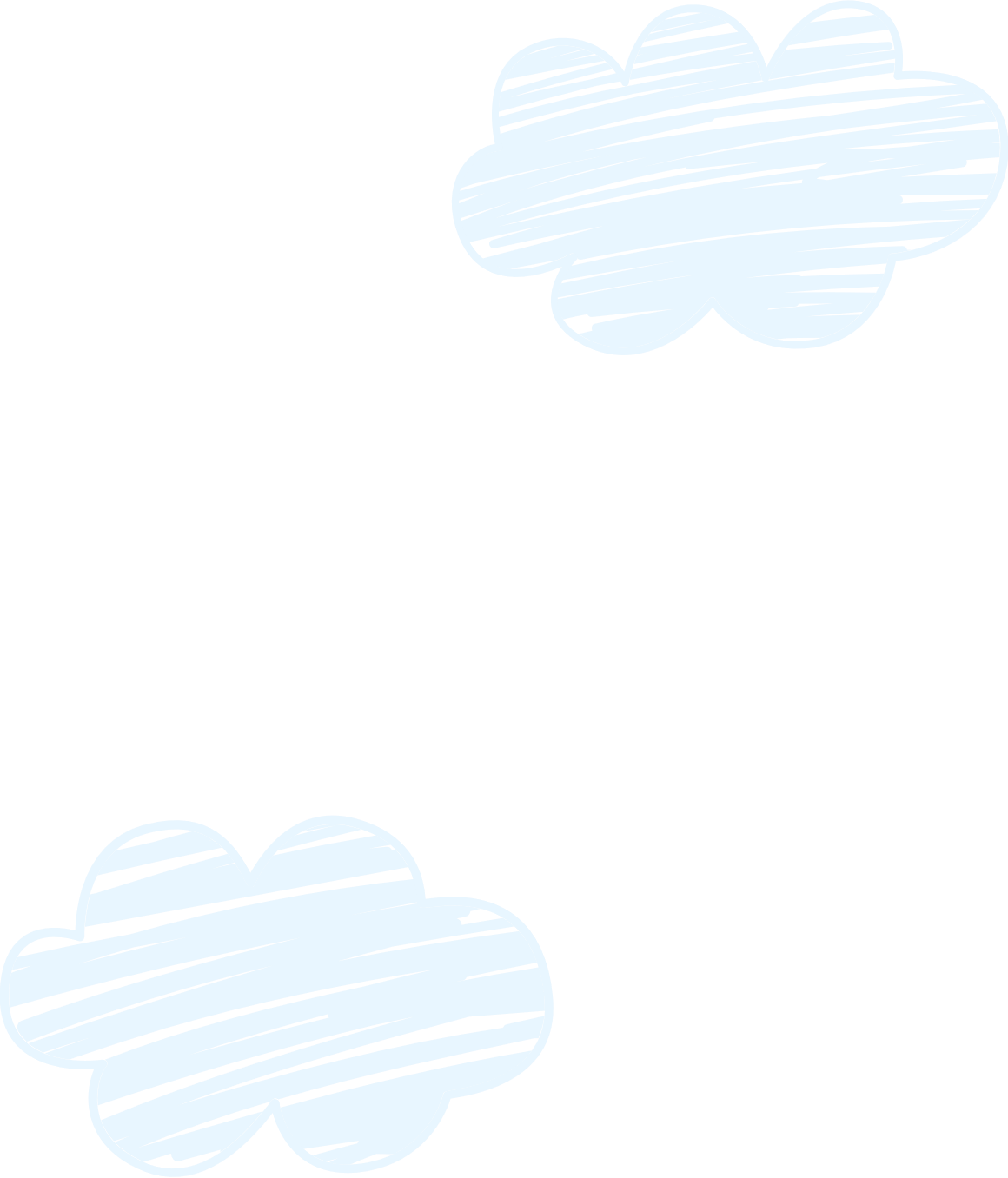 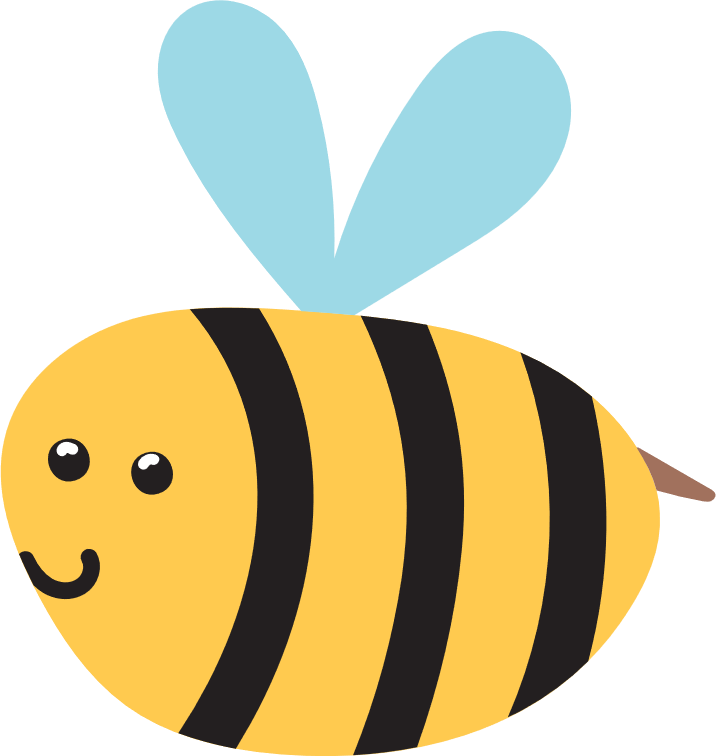 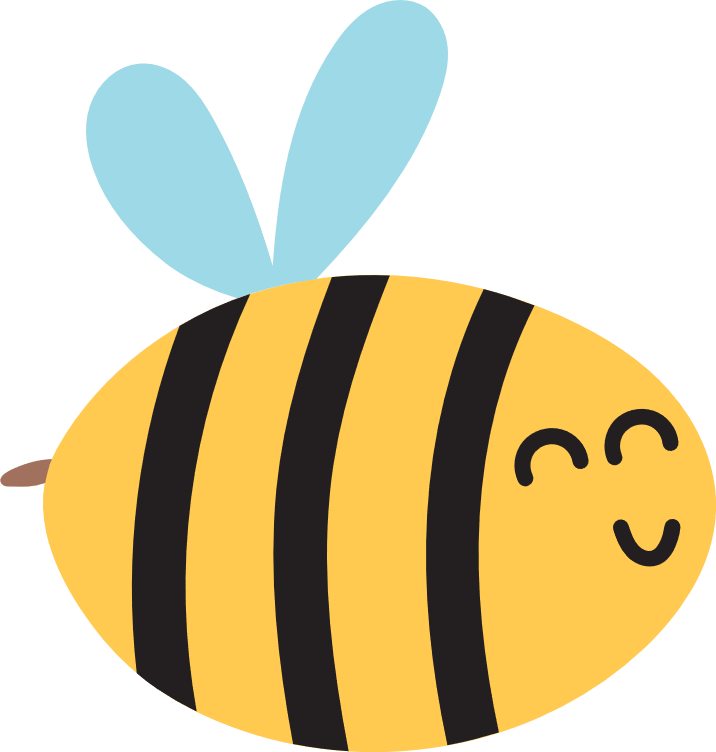 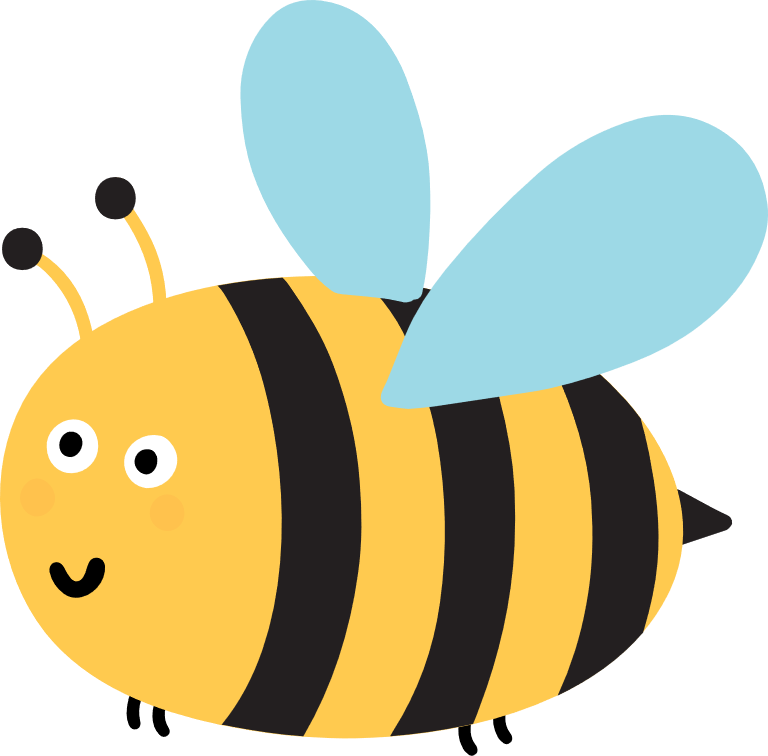 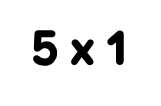 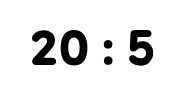 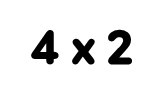 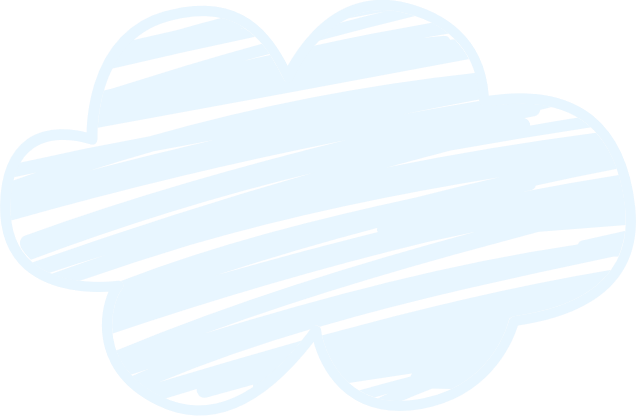 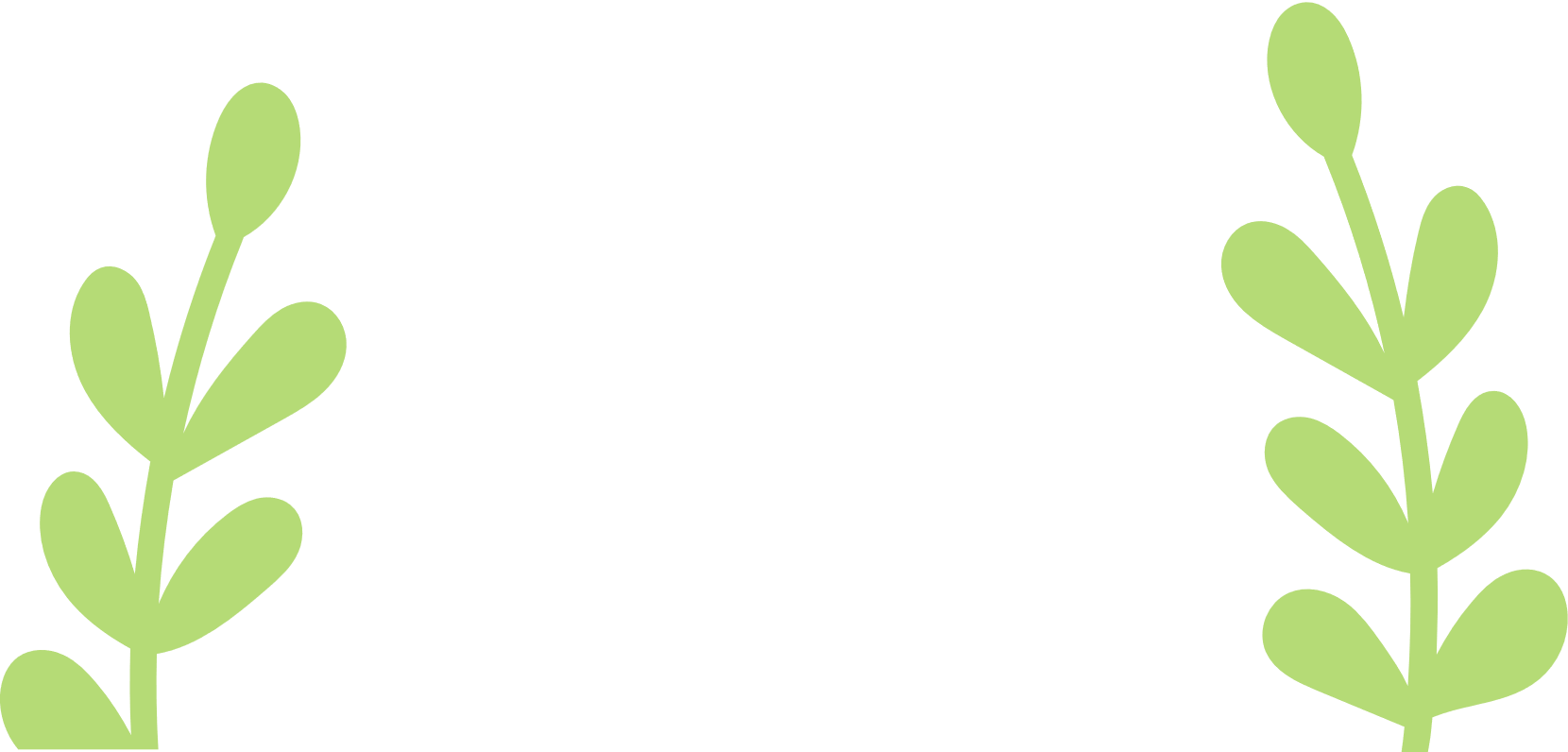 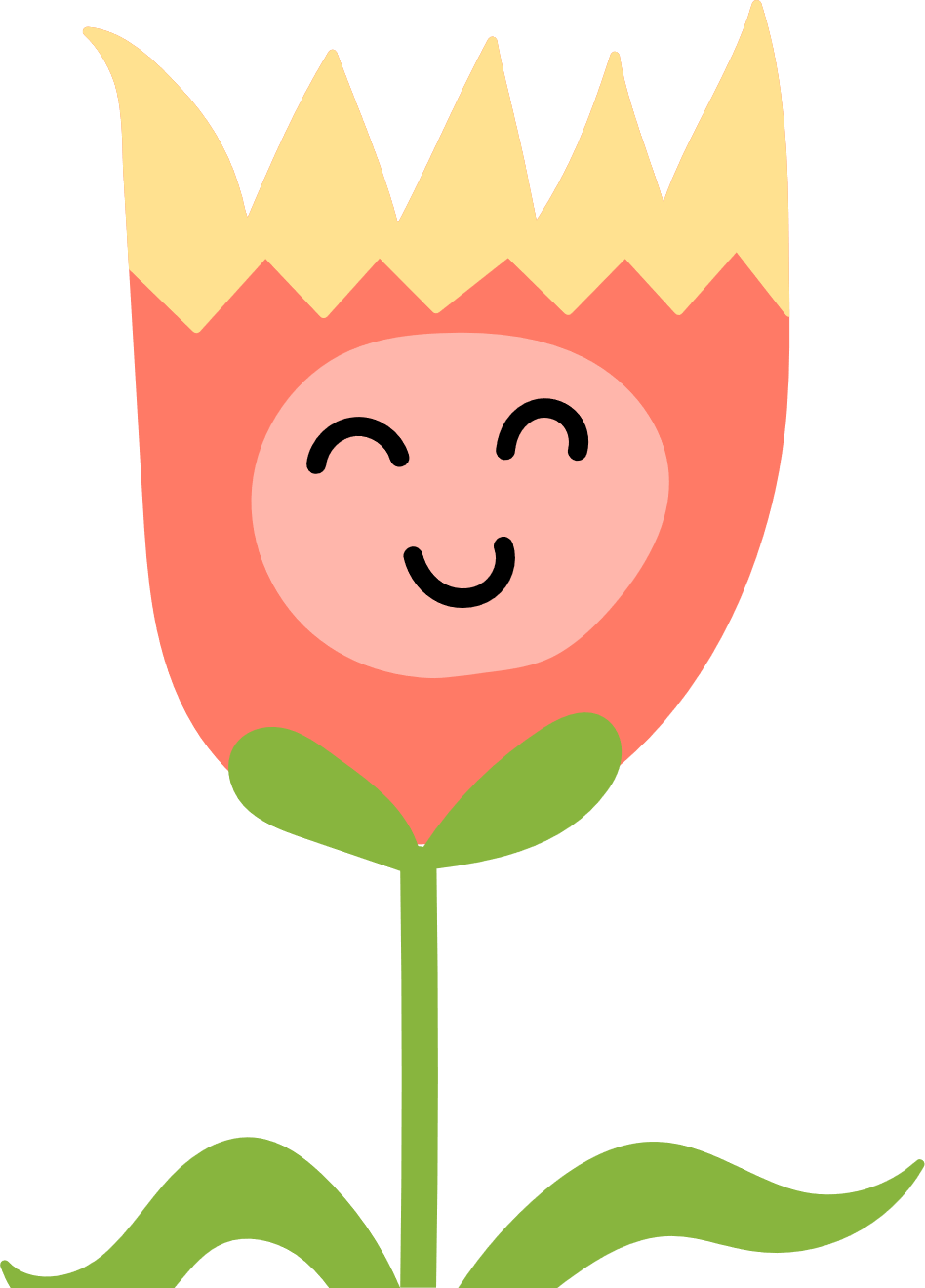 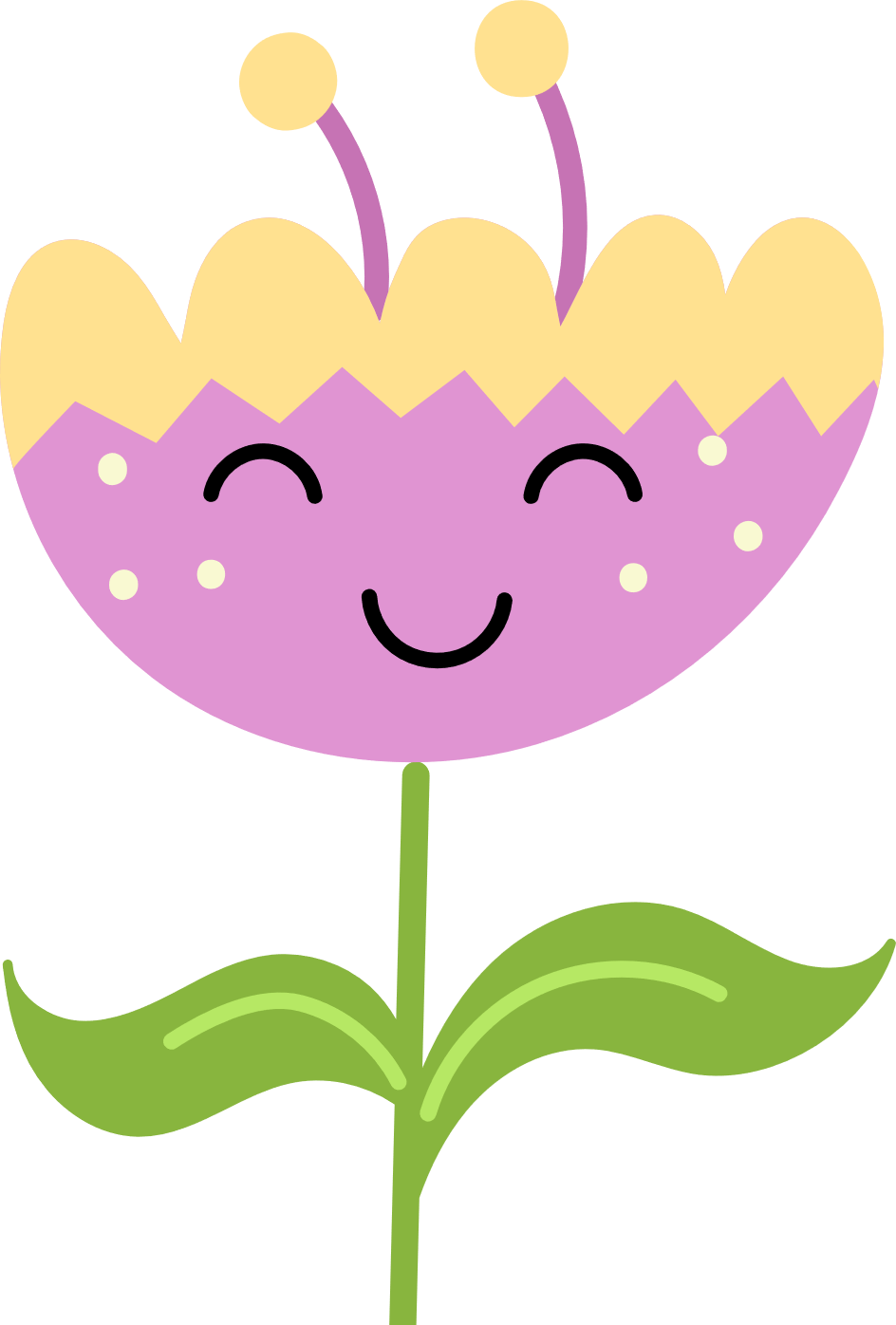 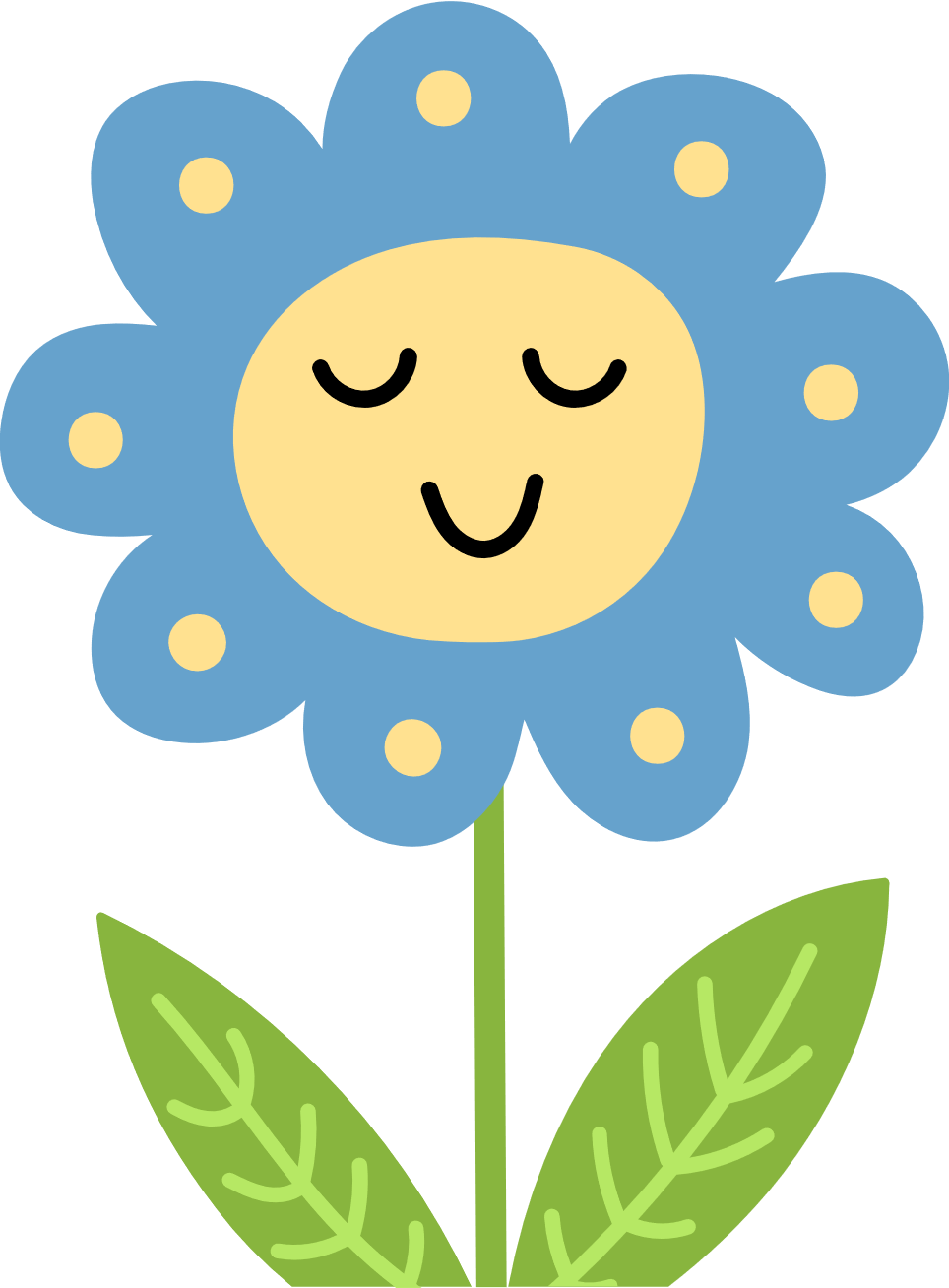 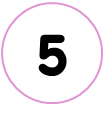 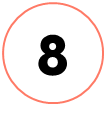 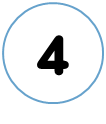 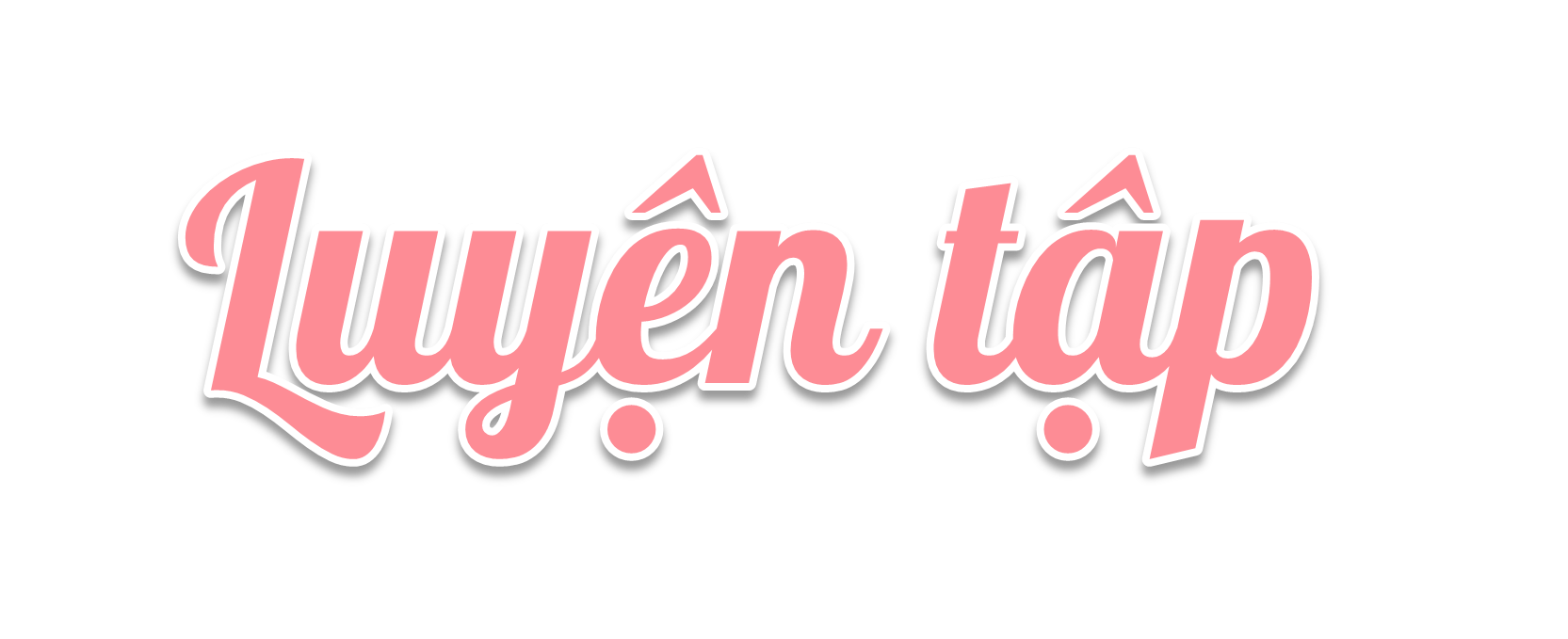 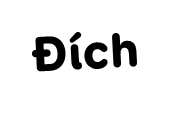 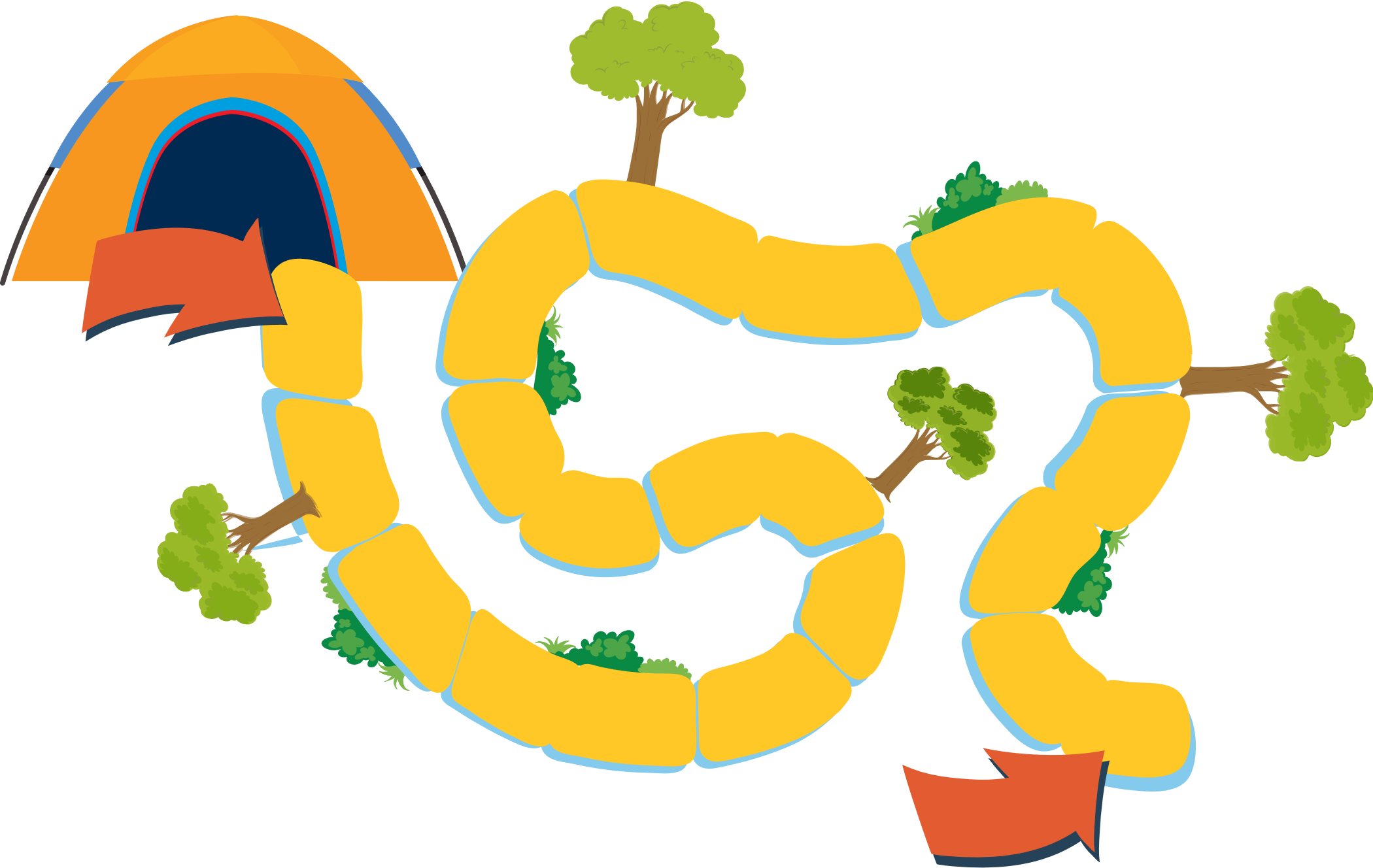 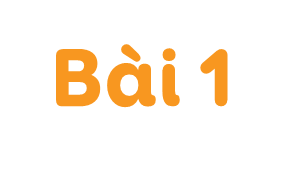 Tính nhẩm.
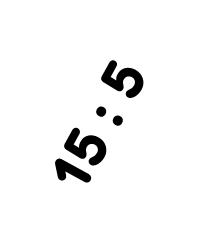 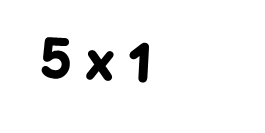 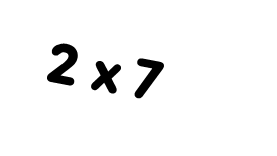 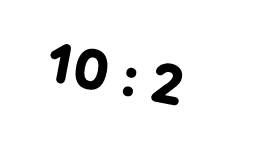 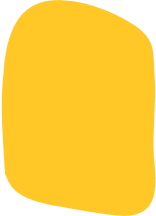 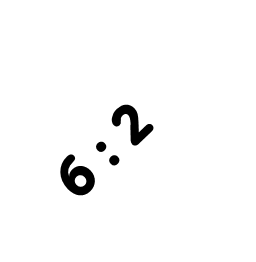 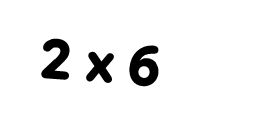 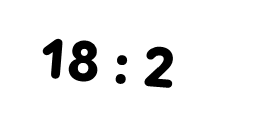 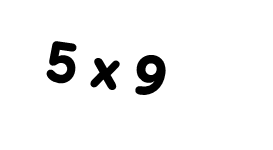 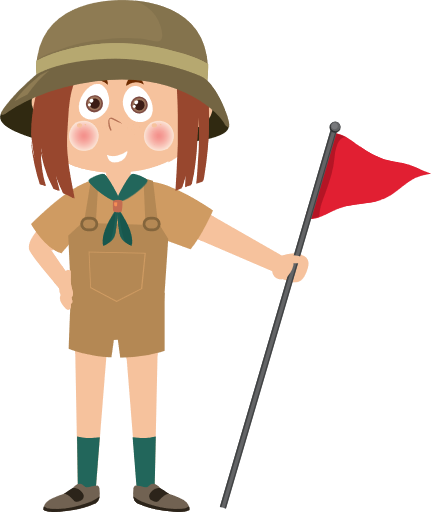 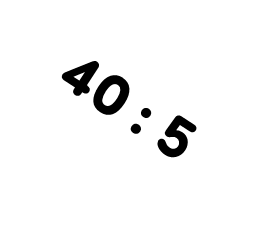 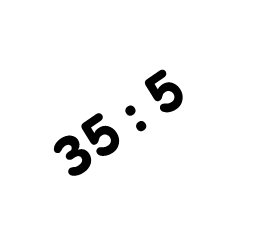 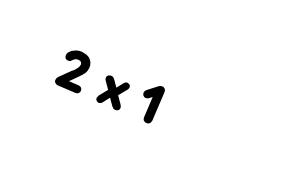 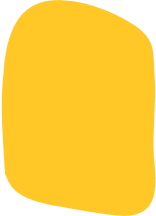 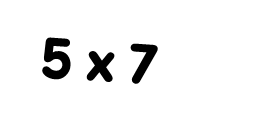 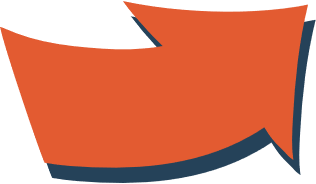 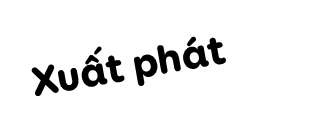 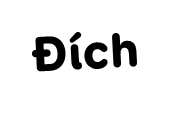 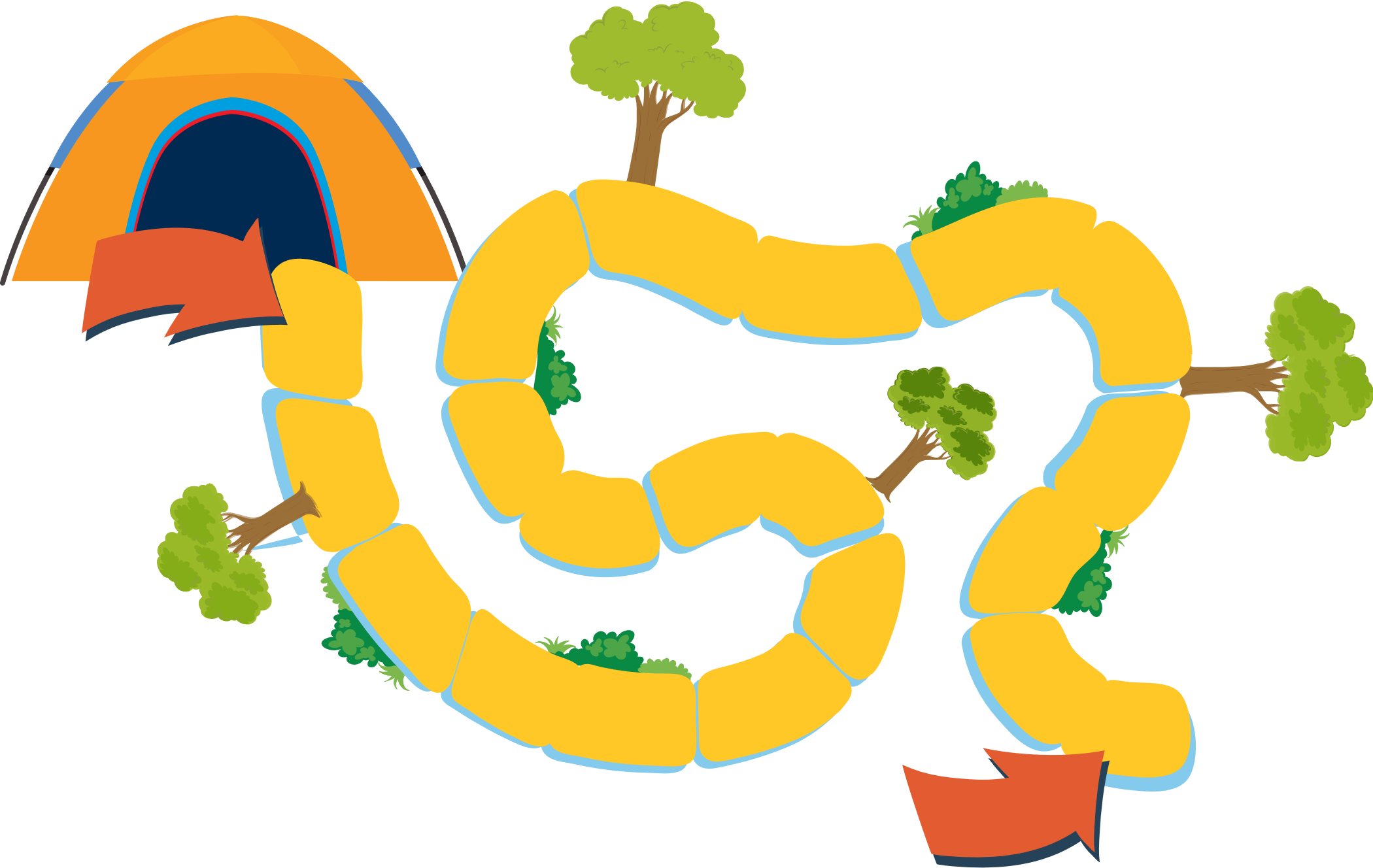 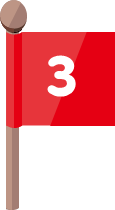 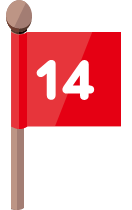 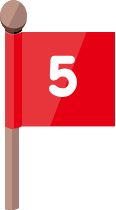 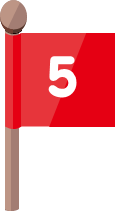 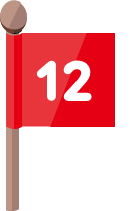 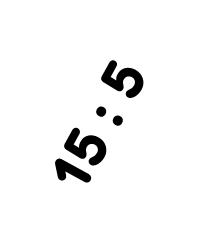 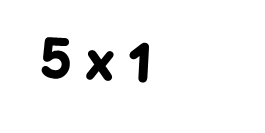 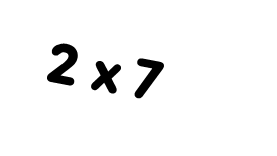 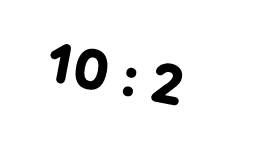 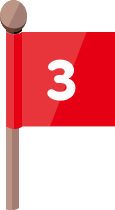 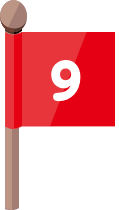 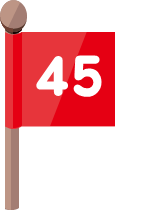 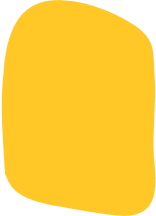 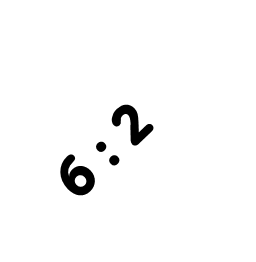 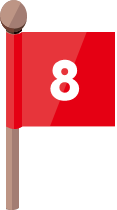 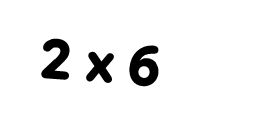 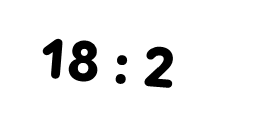 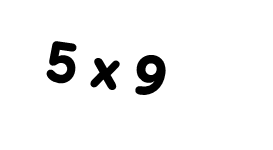 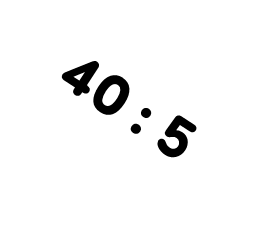 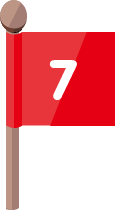 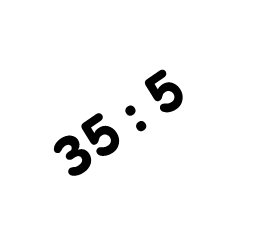 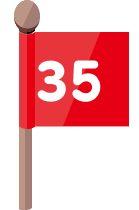 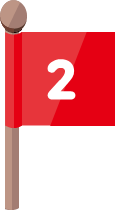 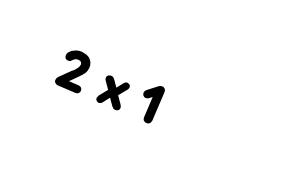 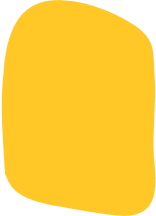 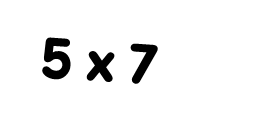 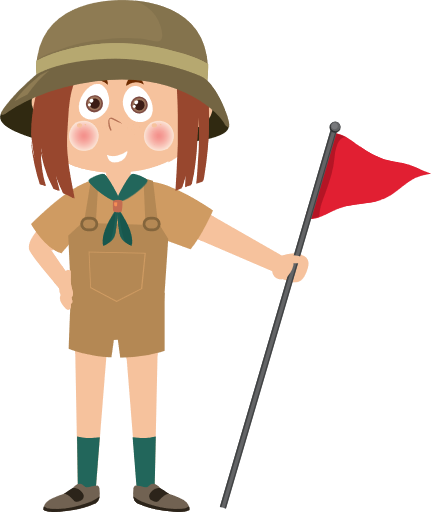 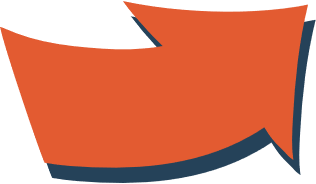 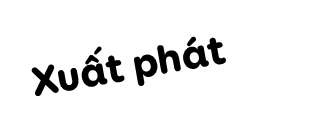 [Speaker Notes: Bấm xuất phát để bắt đầu.
Bấm vào các phép tính để hiển thị kết quả.]
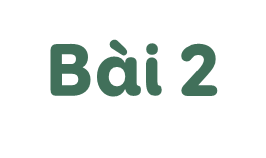 Tìm chuồng cho chim bồ câu
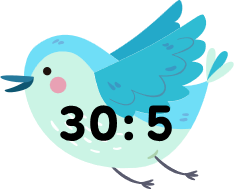 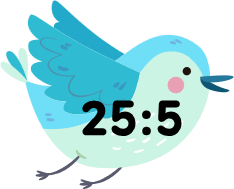 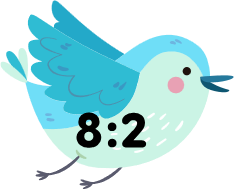 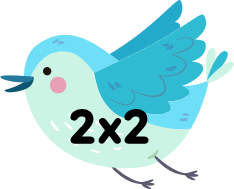 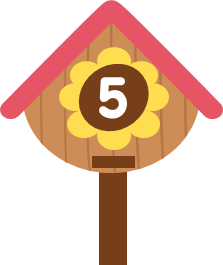 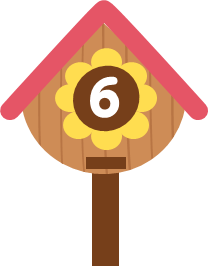 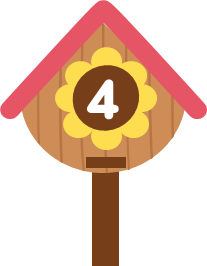 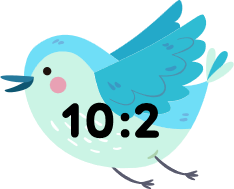 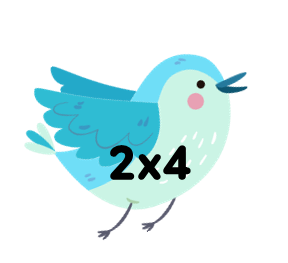 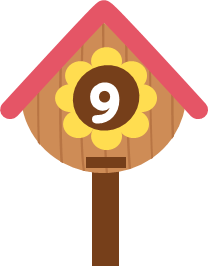 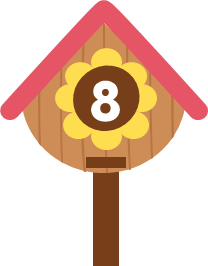 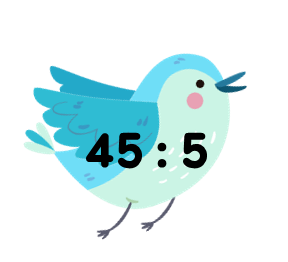 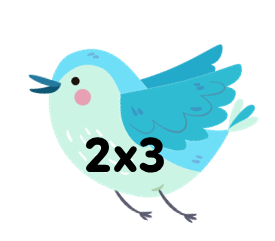 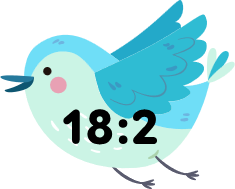 Ta có:
25 : 5 = 5                  2 × 2 = 4                    30 : 5 = 6
8 : 2 = 4                     2 × 4 = 8                   45 : 5 = 9
2 × 3 = 6                   18 : 2 = 9                   10 : 2 = 5
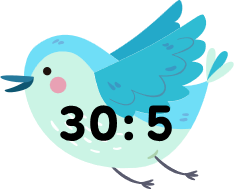 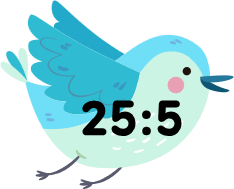 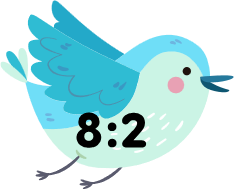 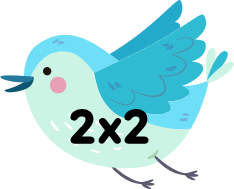 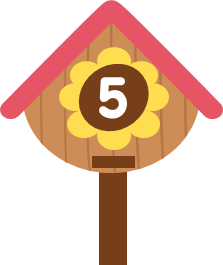 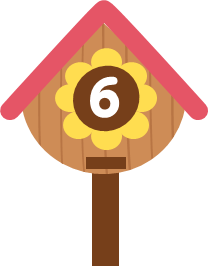 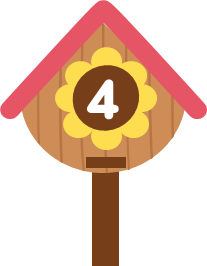 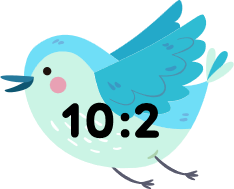 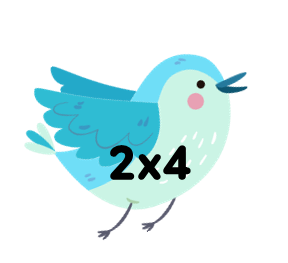 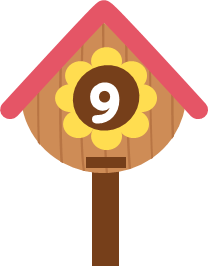 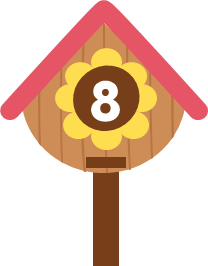 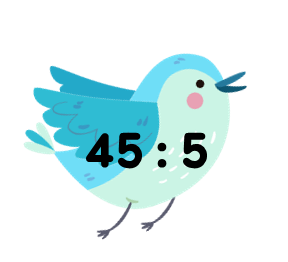 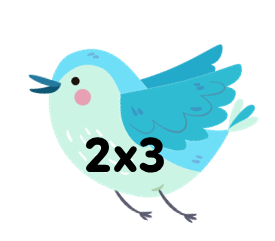 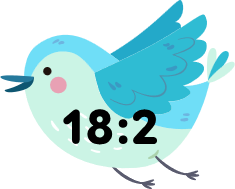 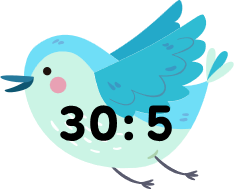 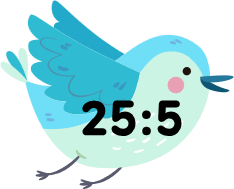 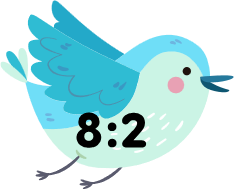 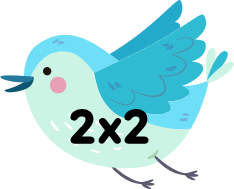 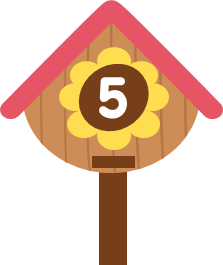 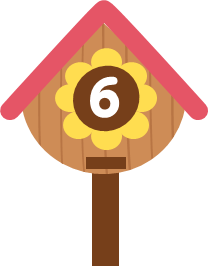 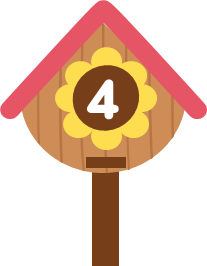 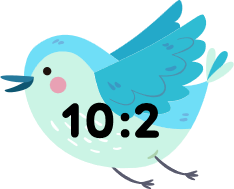 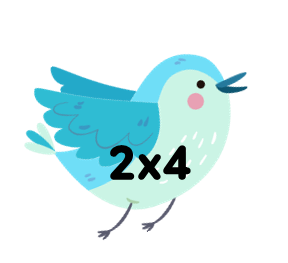 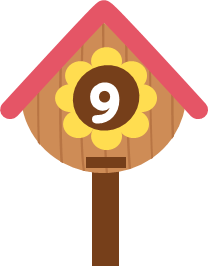 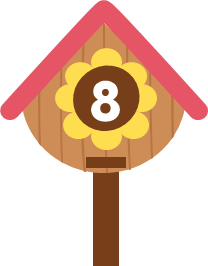 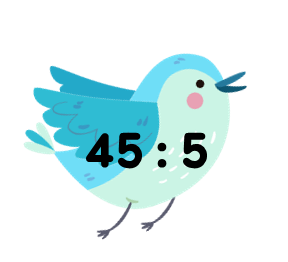 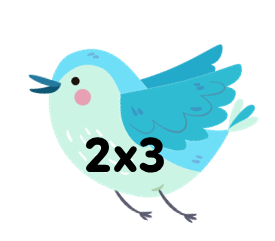 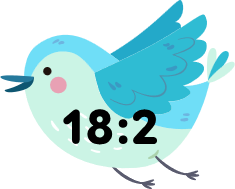 Có 35 bạn tham gia đi cắm trại. Cô giáo chia đều các bạn thành 5 nhóm. Hỏi mỗi nhóm có bao nhiêu bạn?
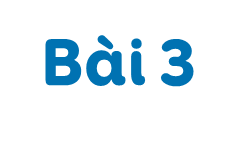 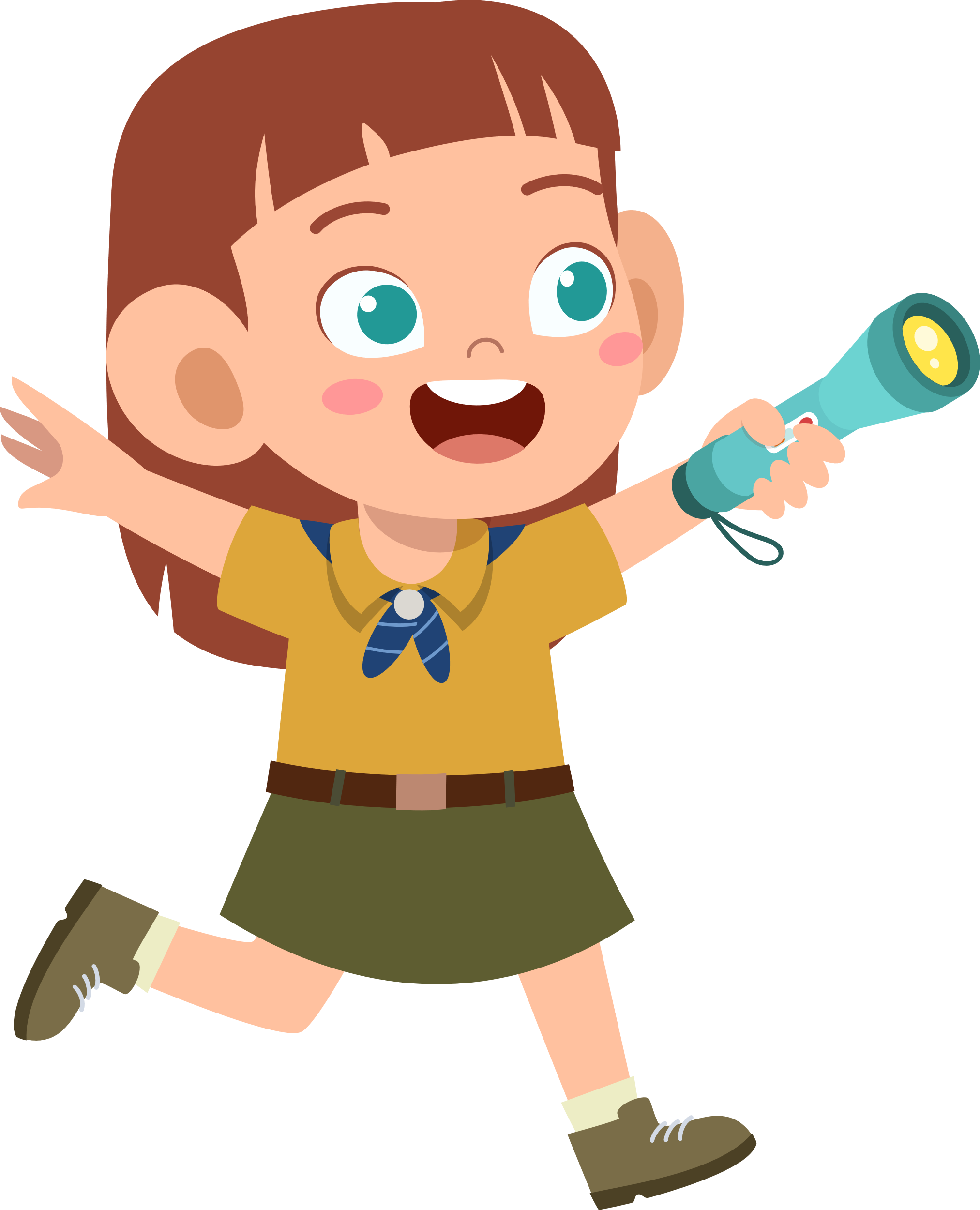 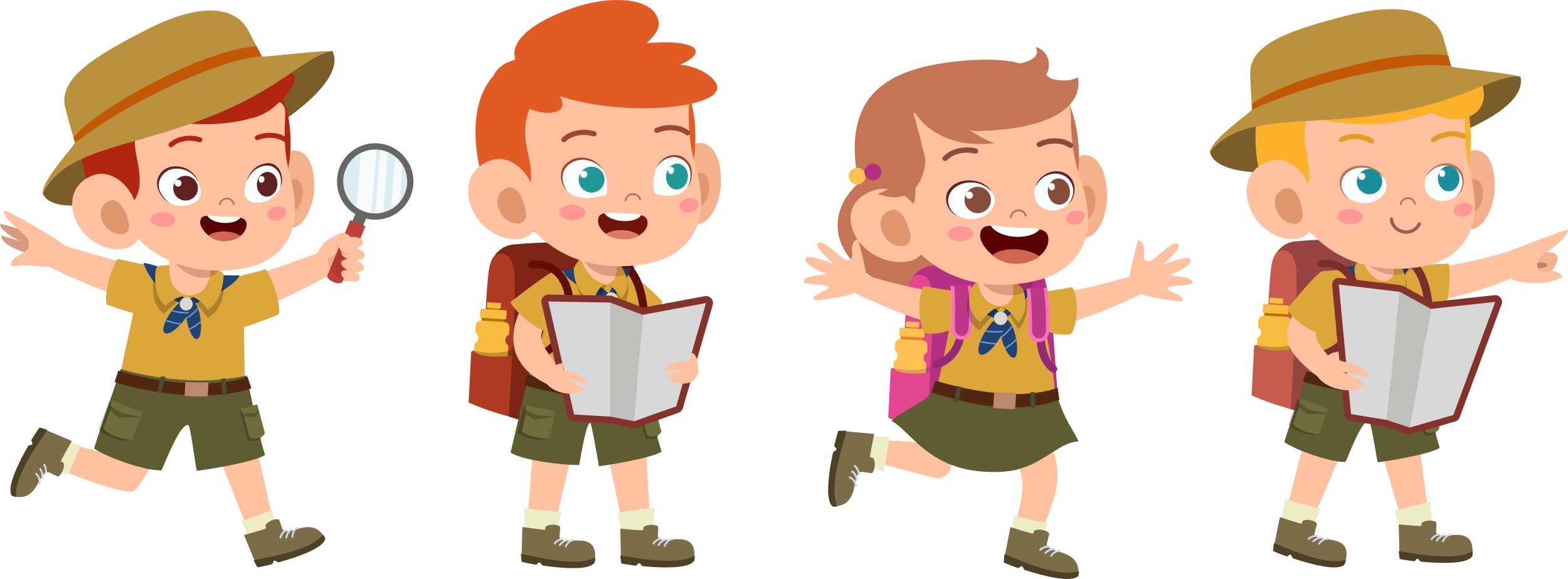 Có 35 bạn tham gia đi cắm trại. Cô giáo chia đều các bạn thành 5 nhóm. Hỏi mỗi nhóm có bao nhiêu bạn?
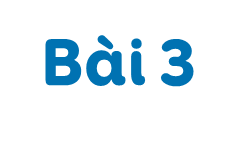 Tóm tắt
Có: 35 bạn             
Chia thành: 5 nhóm
Mỗi nhóm: … bạn?
Bài giải
Mỗi nhóm có số bạn là:
35 : 5 = 7 (bạn)
Đáp số: 7 bạn.
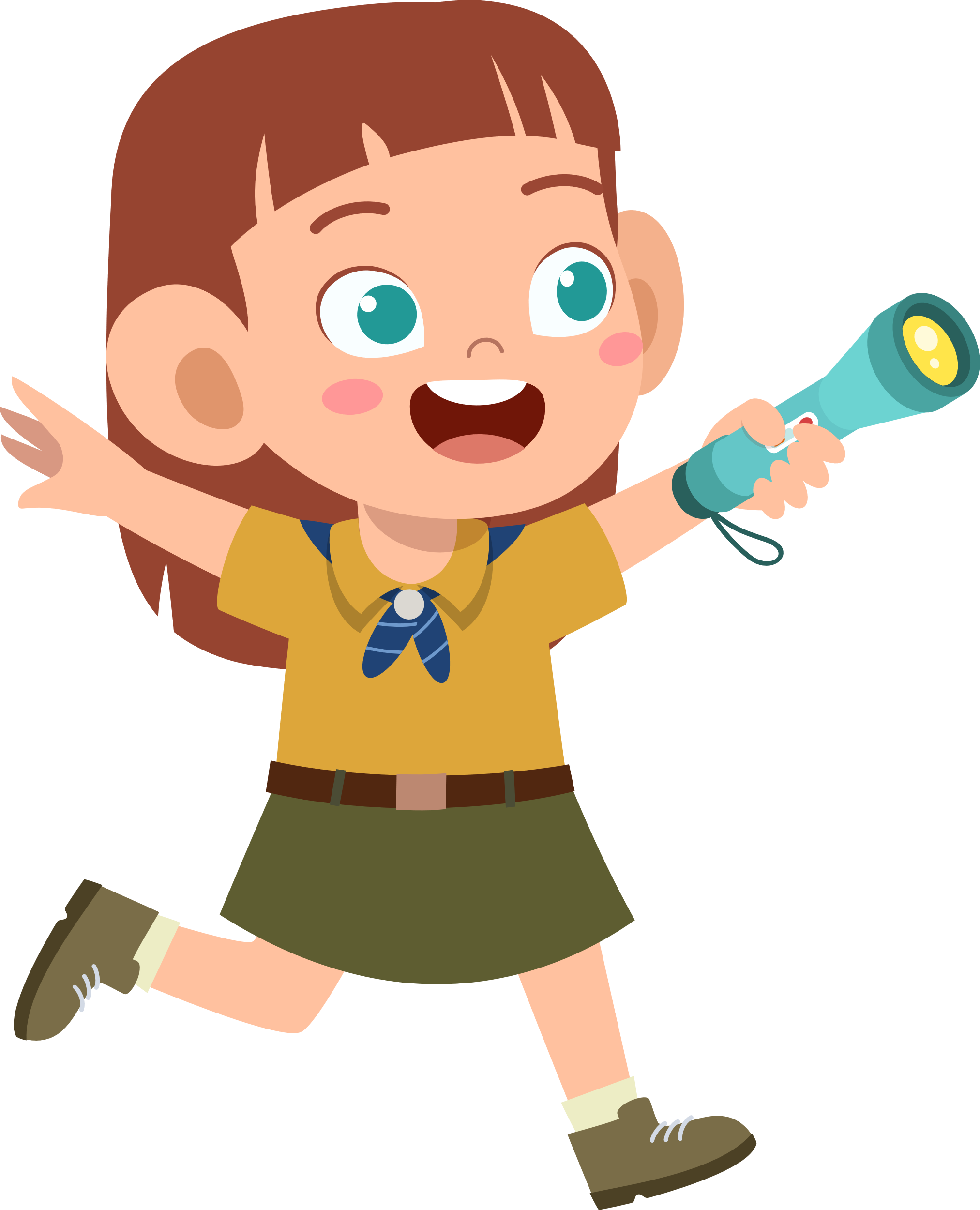 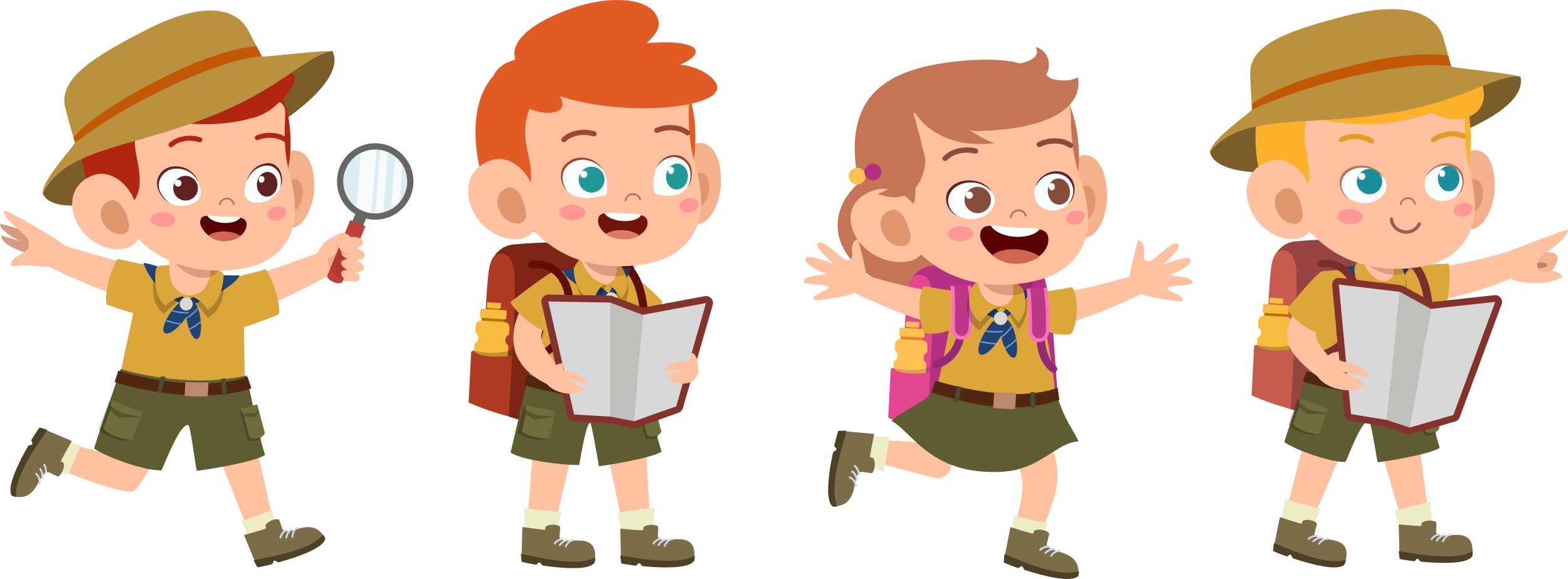 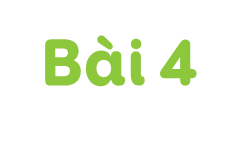 Số?
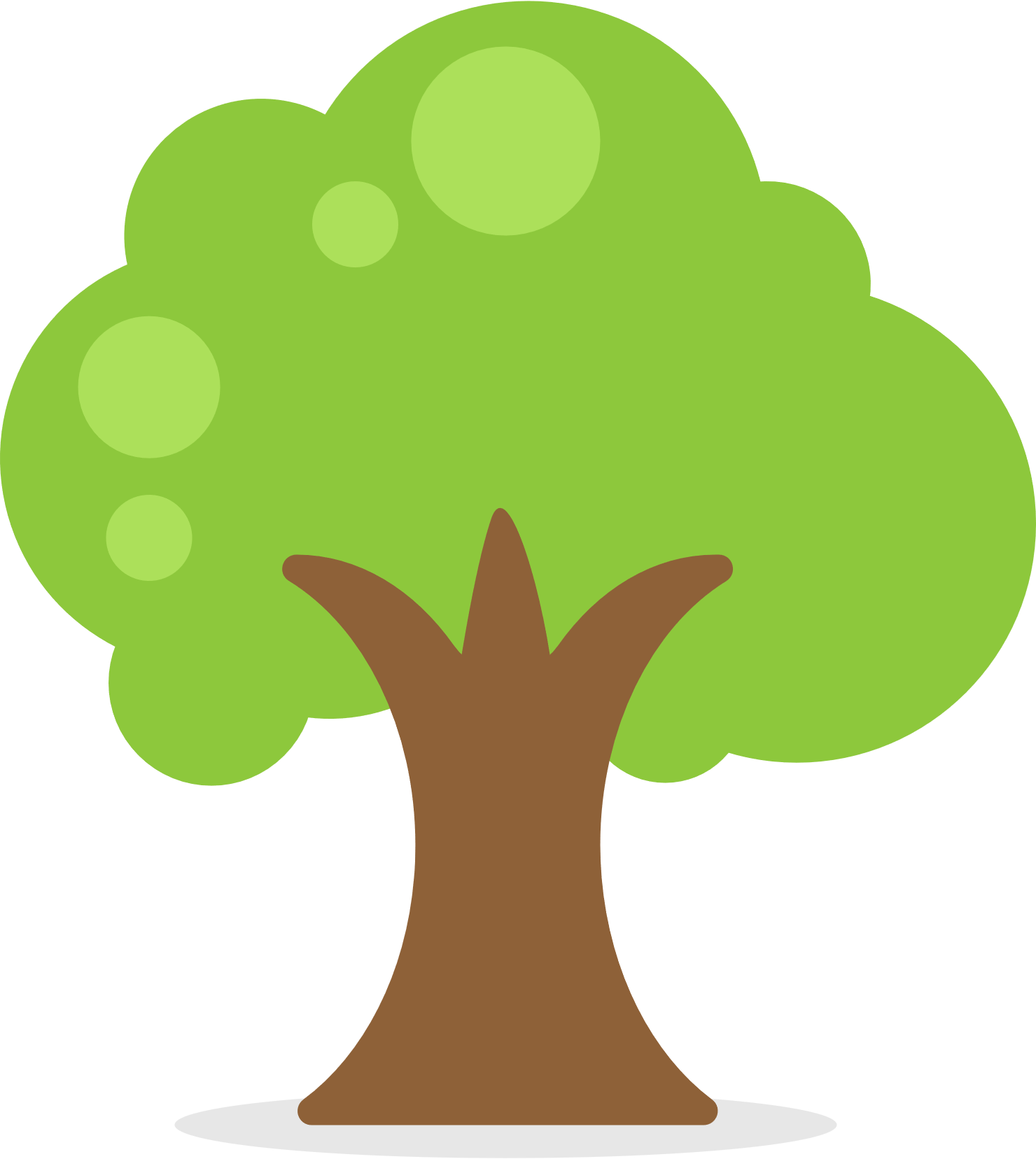 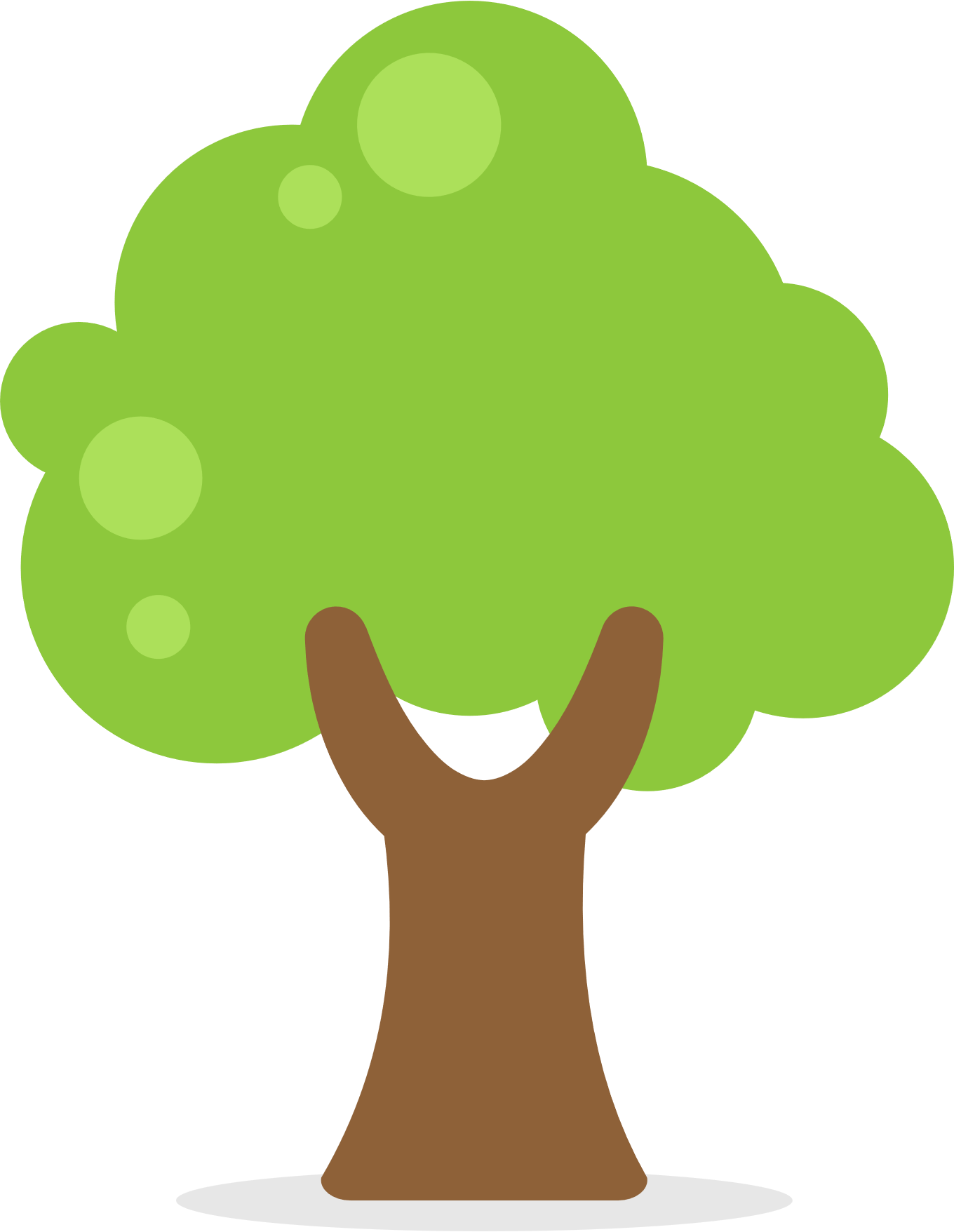 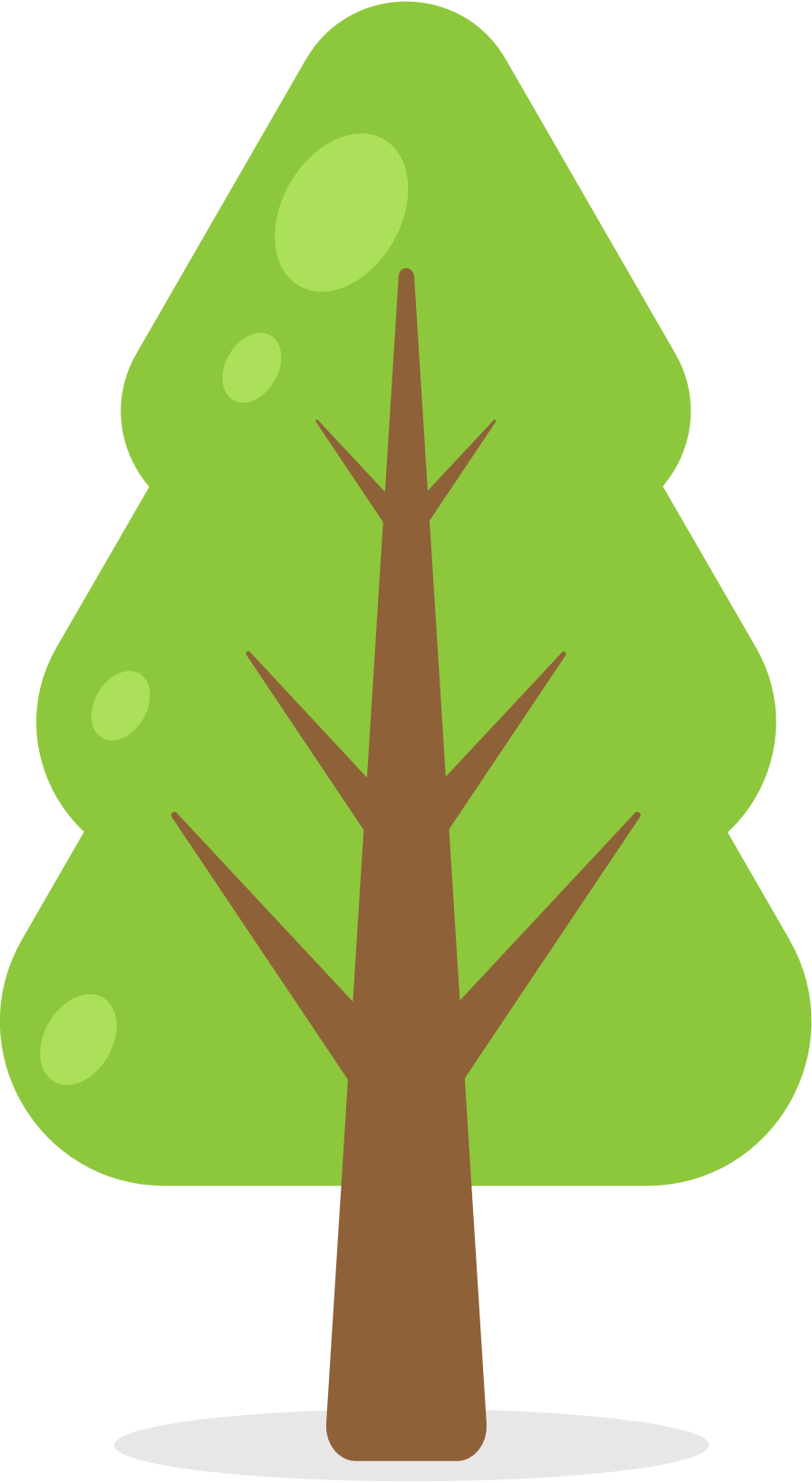 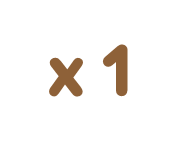 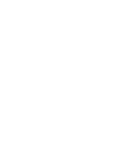 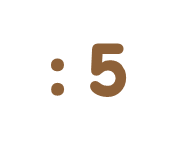 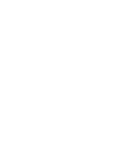 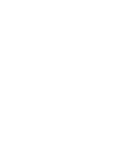 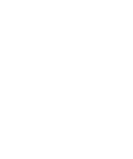 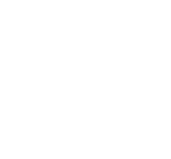 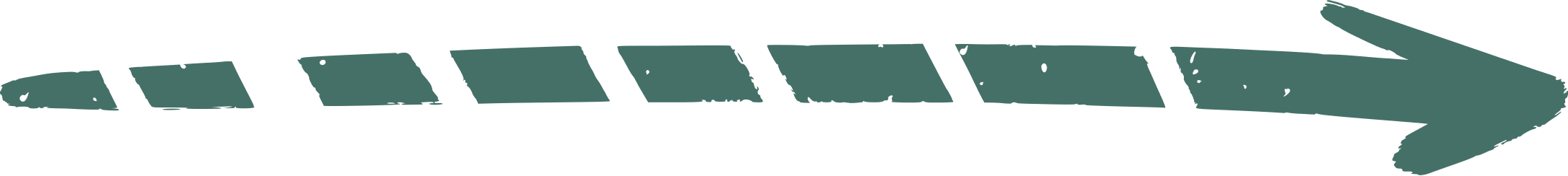 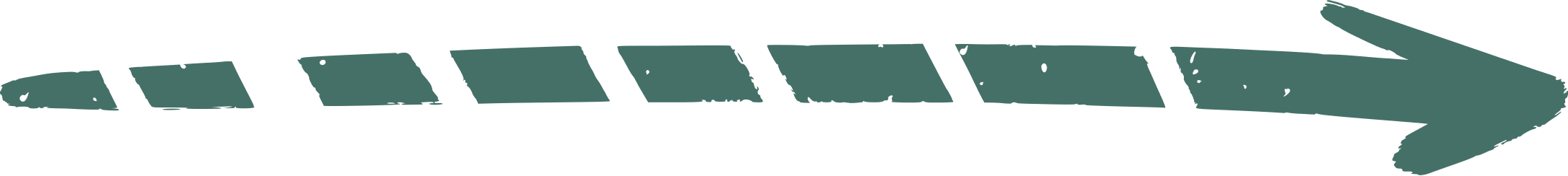 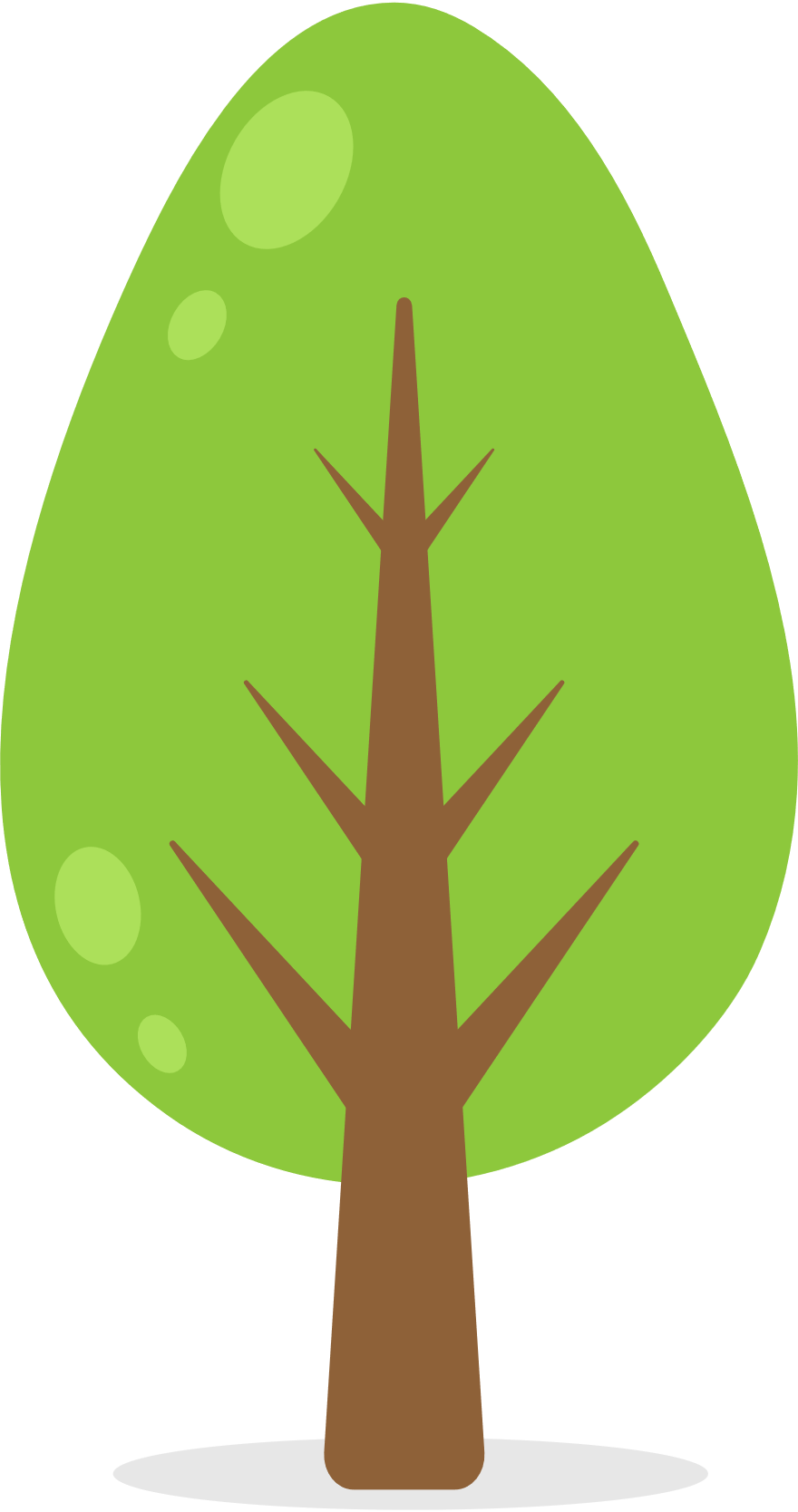 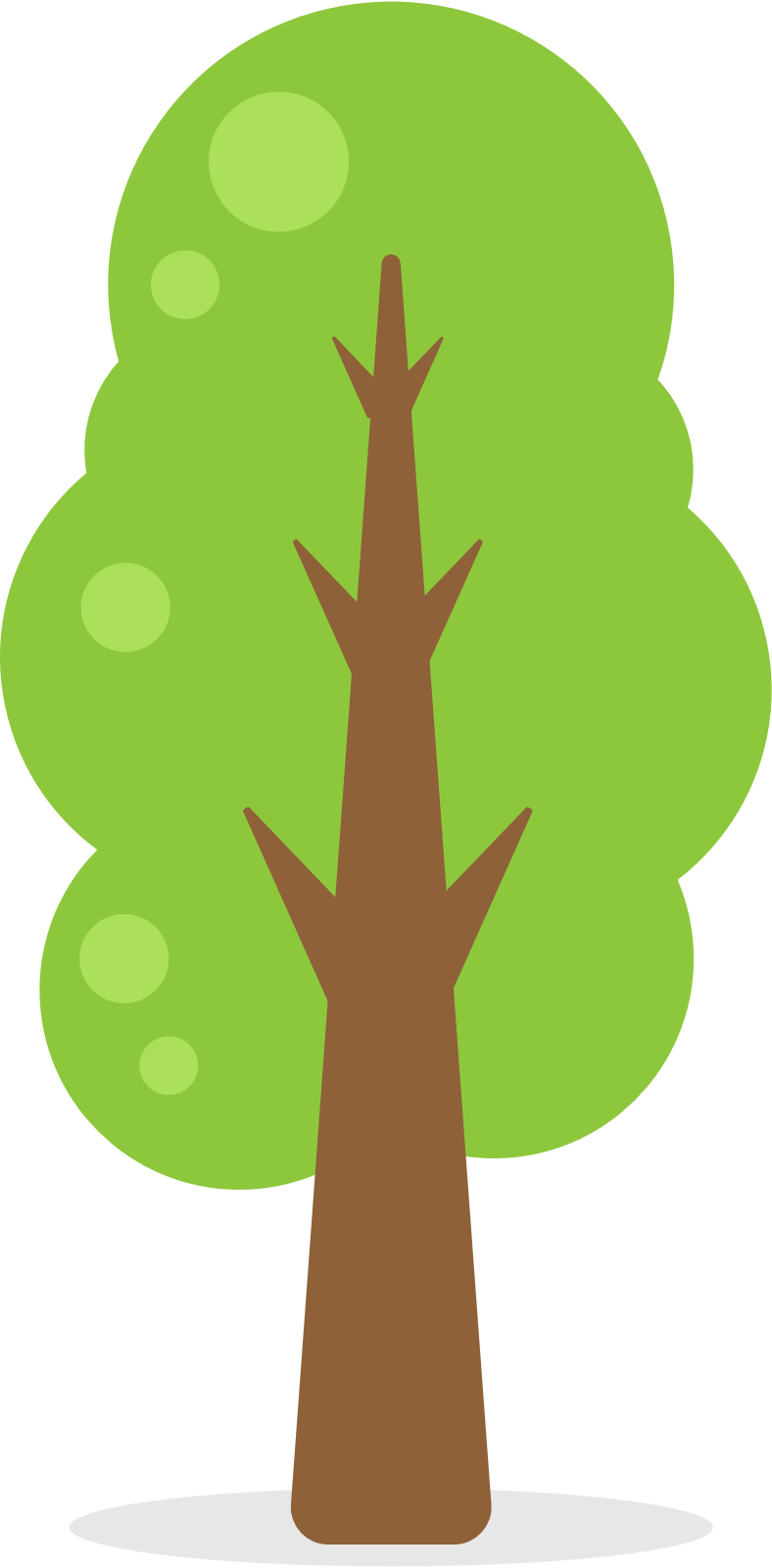 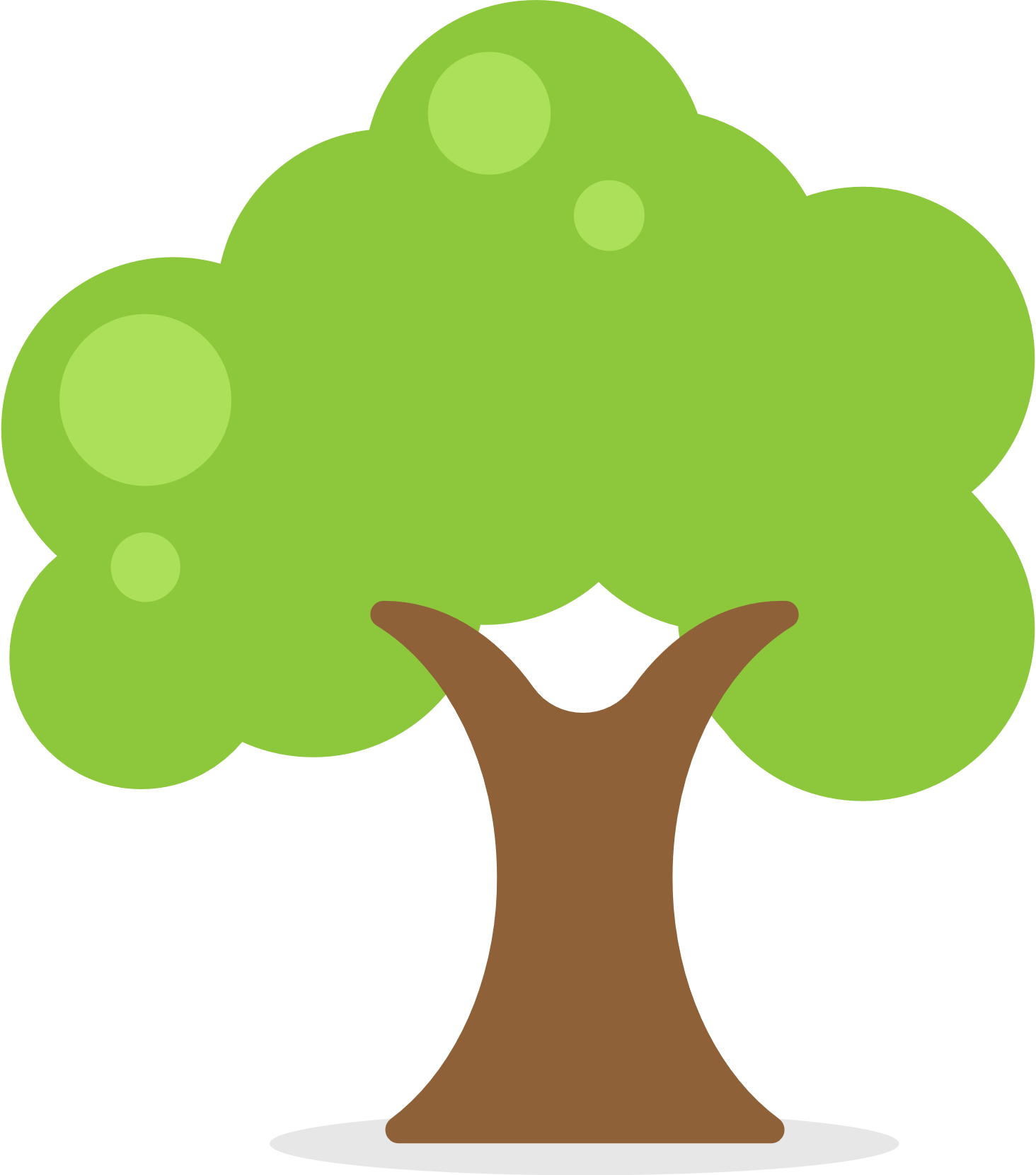 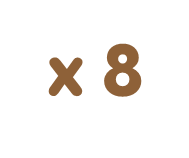 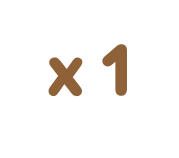 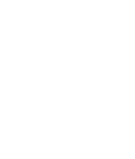 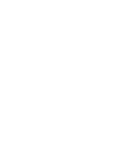 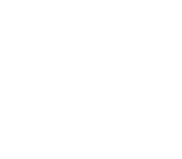 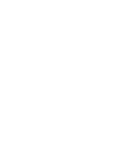 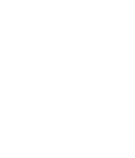 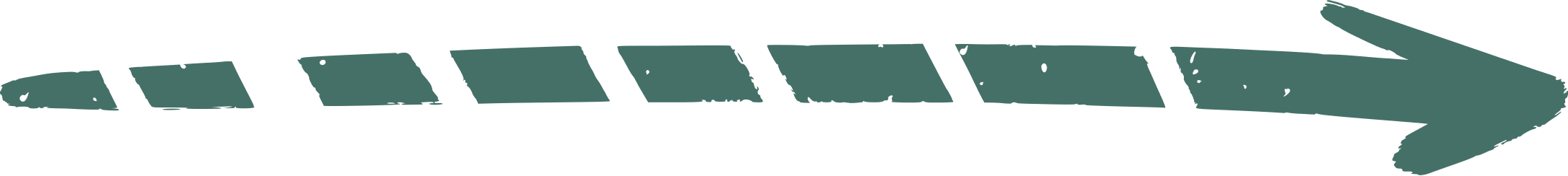 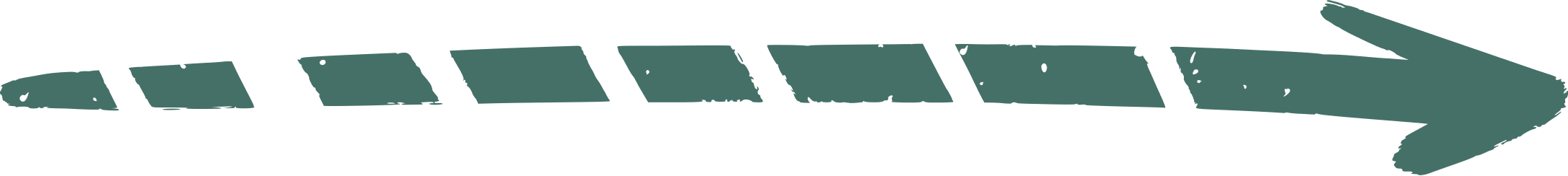 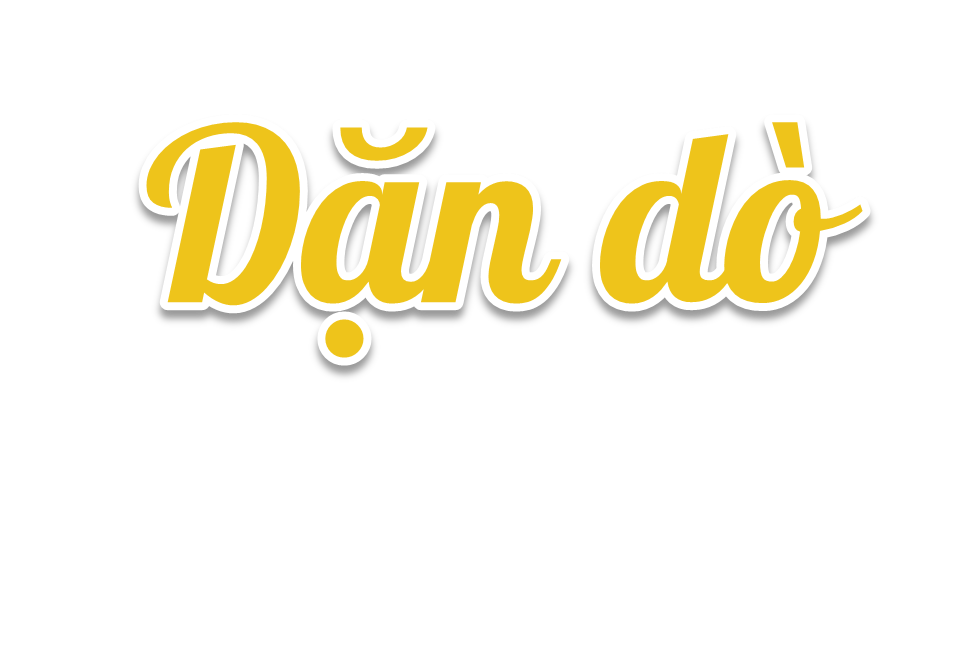 Ôn lại nội dung đã học
Chuẩn bị nội dung bài mới
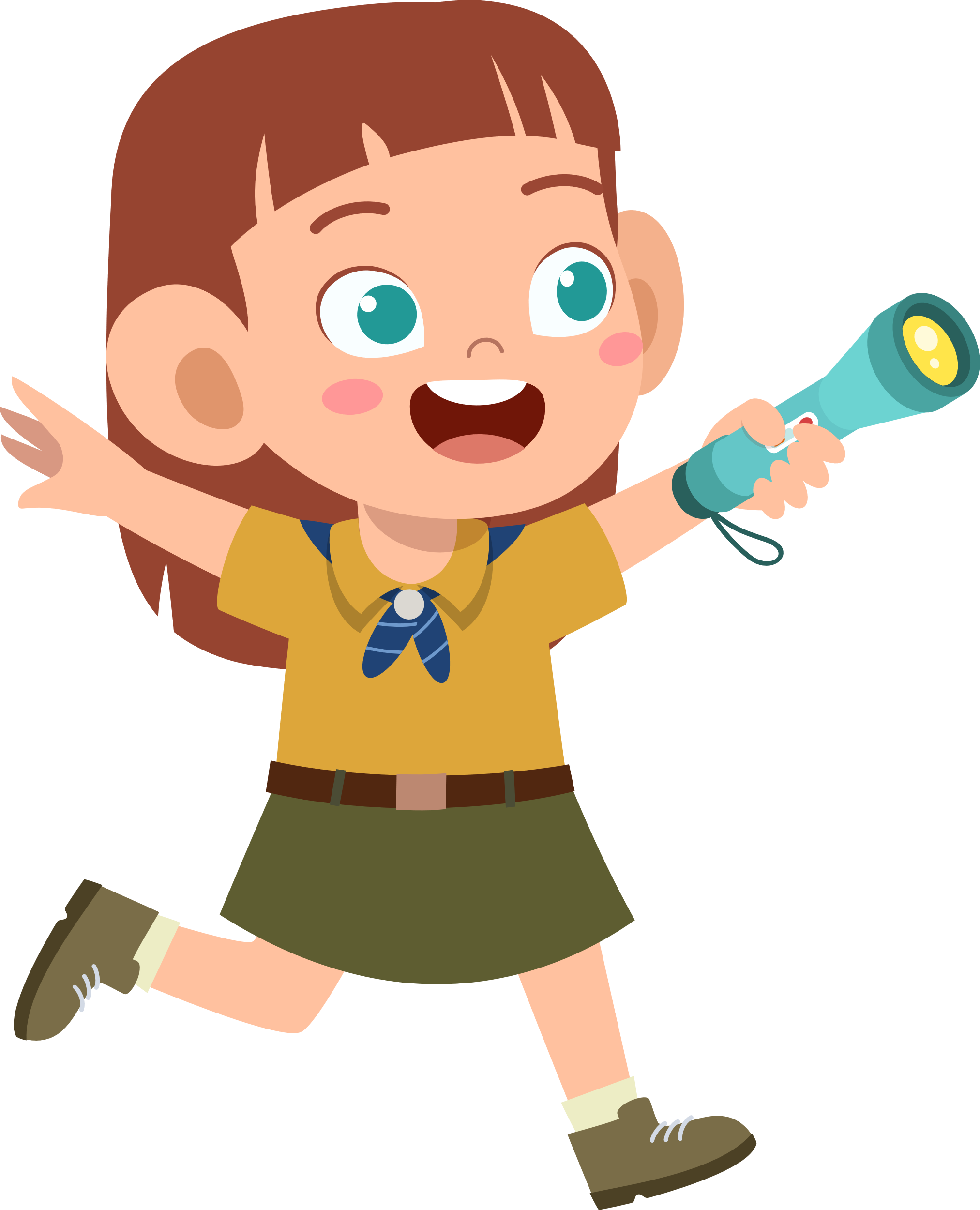 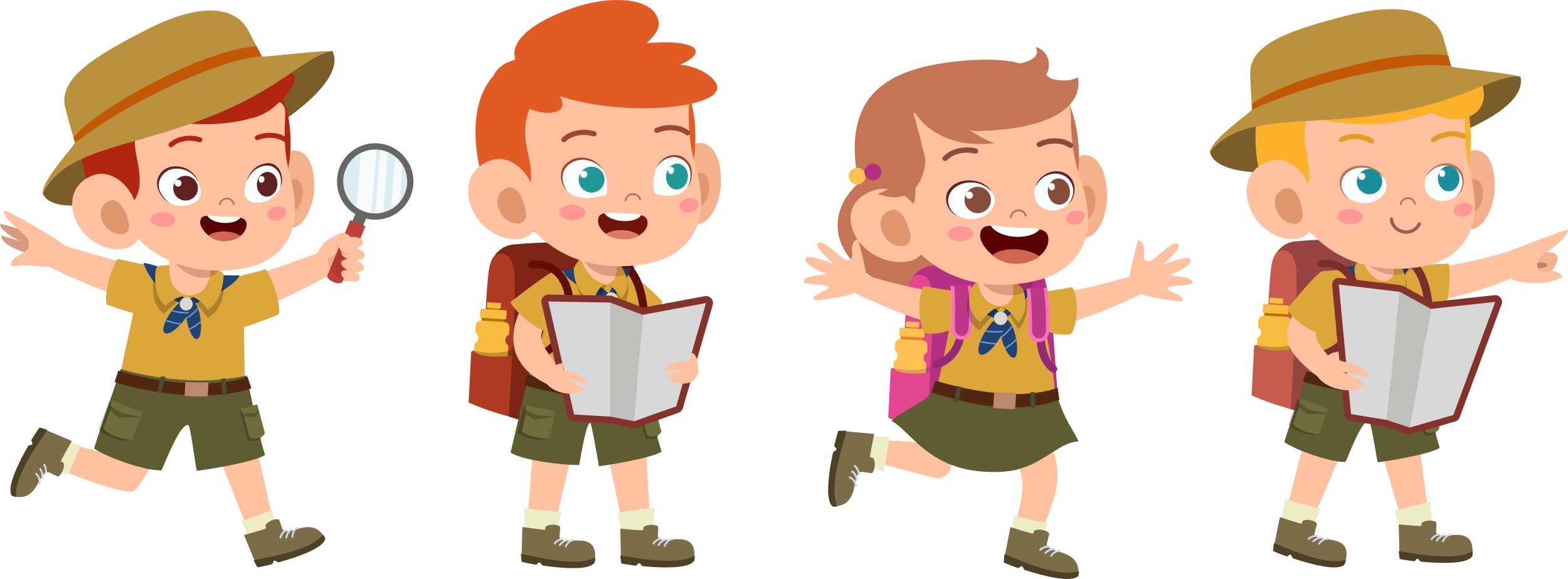 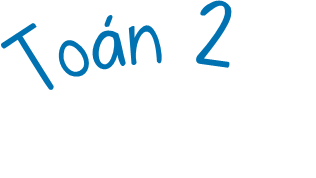 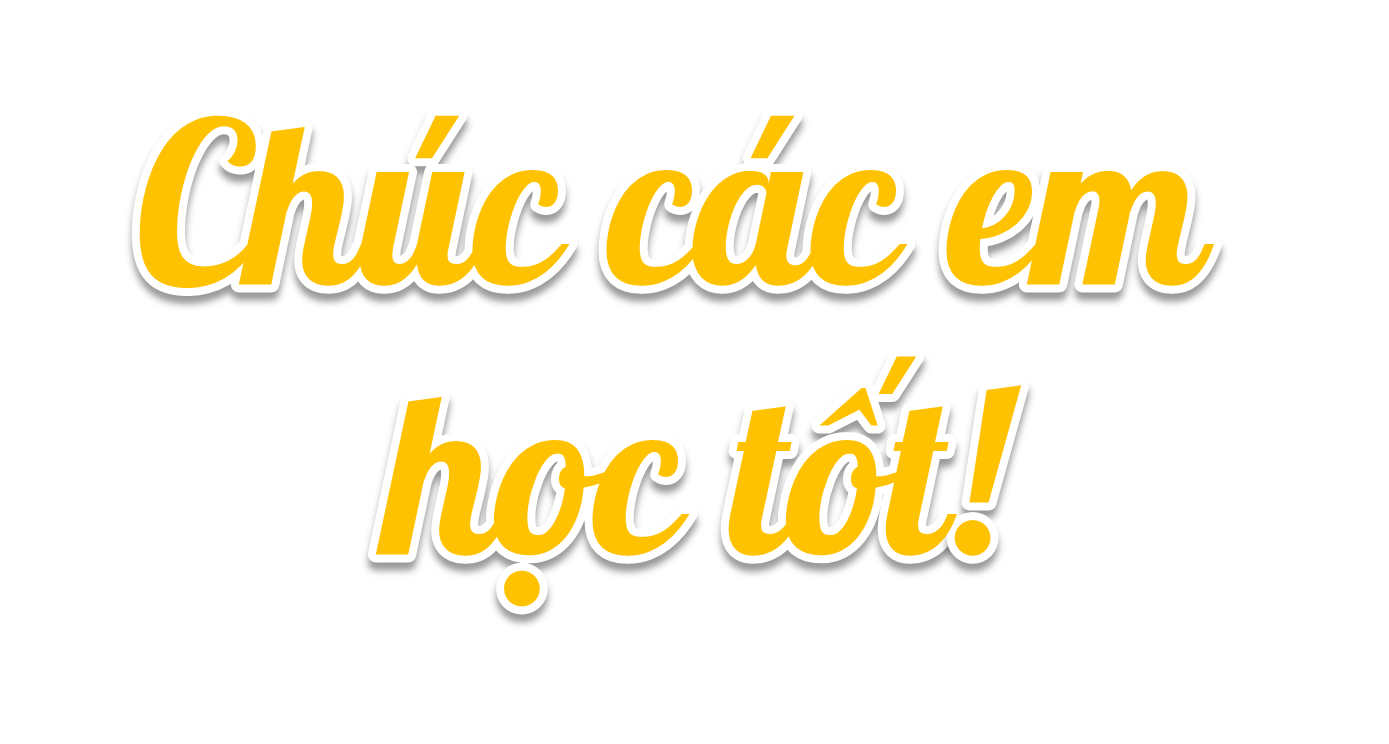